INTRODUCTION TO ANATOMY AND PHYSIOLOGY
KRCHN SEPT/MARCH 2020 CLASS CLUSTER 3 

BY : A TEAM OF LECTURERS
1
WELCOME TO THE 
NURSING 
WORLD
4
ORGANISATION OF THE HUMAN BODY
OBJECTIVES
By the end of this section you will be able to:
Describe the cell and its functions 
Describe cell multiplication 
Describe the transfer of substances across cell membranes 
Describe tissues and their functions 
Describe body fluids and electrolytes
10/7/2020
5
INTRODUCTION
Anatomy: study of the structure of the body and the physical relationships involved between body parts.
Physiology: study of how the parts of the body work, and the ways in which they cooperate together to maintain life and health of the individual. 
Pathology: study of abnormalities and how they affect body functions, often causing illness.
10/7/2020
6
LEVELS OF STRUCTURAL COMPLEXITY
Cells:  smallest independent units of living matter
Can’t be seen with the naked eye, 
Can be microscopically distinguished by their size, shape and the dyes they absorb when stained in the laboratory. 
Each cell type 
is specialised, 
carries out a particular function that contributes to body needs.
Cells with similar structures and functions form tissues. 
Different types of tissue form organs that carry out a specific function. 
Systems consist of a number of organs and tissues that together contribute to one or more survival needs of the body.
10/7/2020
7
Levels of structural complexity
10/7/2020
8
Internal environment and homeostasis
External environment; 
surrounds the body 
provides the oxygen and nutrients required by all the cells of the body. 
Its where waste products of cellular activity are excreted into
The skin provides a barrier between the dry external environment and the watery environment of most body cells.
Internal environment: water-based medium in which body cells exist. 
Cells are bathed in fluid called interstitial or tissue fluid. Oxygen and other substances they require must pass from the internal transport systems through the interstitial fluid to reach them.
Similarly, cell waste products must move through the interstitial fluid to the transport systems to be excreted.
10/7/2020
9
Examples of physiological variables
Temperature
Water and electrolyte concentrations
pH (acidity or alkalinity of body fluids
Blood glucose levels
Blood and tissue oxygen and carbon dioxide levels
Blood pressure
10/7/2020
10
Cell membrane, surrounds cells which provides a potential barrier to substances entering or leaving.
It’s semi-permeable/has selective permeability; this prevents large molecules moving between the cell and the interstitial fluid 
Smaller particles can usually pass through the membrane, some more readily than others, and therefore the chemical composition of the fluid inside is different from that outside the cell.
10/7/2020
11
A cell with a semi-permeable membrane
10/7/2020
12
HOMEOSTASIS
Def: the maintenance of the internal environment in a fairly constant state within narrow limits.
Maintained by control systems which detect and respond to changes in the internal environment.
A control system has 3 basic components: 
detector, 
control centre 
effector. 
Control centre: 
determines the limits within which the variable factor should be maintained. 
receives an input from the detector or sensor, 
integrates the incoming information. 
When the incoming signal indicates that an adjustment is needed the control centre responds and its output to the effector is changed.  This is a dynamic process that maintains homeostasis.
10/7/2020
13
Negative feedback mechanisms
In systems controlled by negative feedback the effector response decreases or negates the effect of the original stimulus, restoring homeostasis.
E.g; When body temperature falls below the preset level, this is detected by specialised temperature sensitive nerve endings. They transmit this information as an input to the hypothalamus of the brain which form the control centre.
The output from the control centre activates mechanisms that raise body temperature (effectors).
10/7/2020
14
These include:
stimulation of skeletal muscles causing shivering
narrowing of the blood vessels in the skin reducing the blood flow to, and heat loss from, the peripheries
behavioral changes, e.g. we put on more clothes or curl up.
When body temperature rises to within the normal range, the temperature sensitive nerve endings no longer stimulate the cells of the control centre and therefore the output of this centre to the effectors ceases.
10/7/2020
15
Physiological negative feedback: ctrl of body temp.
10/7/2020
16
Positive feedback mechanisms
Are few 
The stimulus progressively increases the response, so that as long as the stimulus is continued the response is progressively being amplified (amplifier or cascade systems).
E.g, blood clotting and uterine contractions during labour.
During labour, contractions of the uterus are stimulated by the hormone oxytocin. These force the baby's head into the cervix of the uterus stimulating stretch receptors there. In response to this, more of the hormone oxytocin is released, further strengthening the contractions and maintaining labour. 
After the baby is born the stimulus (stretching of the cervix) is no longer present and the release of oxytocin stops
10/7/2020
17
CHEMISTRY OF LIFE
CHEMISTRY OF LIFE
Definition 
Atoms;elements; molecules and compounds  
Identify the important electrolytes in the body and their functions 
The body buffer system 
Important biological molecules: AA;PROTEINS;CARBIHYDRATES; LIPIDS; enzymes 
Movement of substances in and out of the cells
Fluid compartments
ATOMS, MOLECULES AND COMPOUNDS
Refers to elements in living cells 
Atom: the smallest particle of an element which can exist as a stable entity. 
Element: a chemical substance whose atoms are all of the same type; e.g. iron contains only iron atoms. There are 92 naturally occurring elements
Compounds: contain more than one type of atom; e.g, water is a compound containing both hydrogen and oxygen atoms.
Body structures are made up of combinations of four elements: carbon, hydrogen, oxygen and nitrogen.
Small amounts of others are present, collectively described as mineral salts
10/7/2020
20
Atomic structure
Atoms: made up of 3 main types of particles. 
Protons: particles present in the nucleus or central part of the atom. Each proton has one unit of positive electrical charge and one atomic mass unit.
Neutrons: found in the nucleus of the atom. They have no electrical charge and one atomic mass unit.
Electrons: particles which revolve in orbit around the nucleus of the atom at a distance from it. Each electron carries one unit of negative electrical charge and its mass is so small that it can be disregarded when compared with the mass of the other particles.
An atom is electrically neutral; the number of positively charged protons in the nucleus is equal to the number of negatively charged electrons in orbit around the nucleus.
10/7/2020
21
Isotopes: are atoms of an element in which there is a different number of neutrons in the nucleus. This does not affect the electrical activity of these atoms because neutrons carry no electrical charge, but it does affect their atomic weight.
10/7/2020
22
MOLECULES AND COMPOUNDS
When the number of electrons in the outer shell of an element is the optimum number, the element is described as inert or chemically unreactive, i.e. it will not easily combine with other elements to form compounds.
These elements are the inert or noble gases —helium, neon, argon, krypton, xenon and radon.
Molecules: consist of two or more chemically combined atoms. The atoms may be of the same element, e.g. a molecule of atmospheric oxygen (O2) consists of two oxygen atoms or contain two or more different elements; e.g. a water molecule (H2O) contains two hydrogen atoms and an oxygen atom. 
Compounds which contain the element carbon are classified as organic, and all others as inorganic. The body contains both.
10/7/2020
23
ELECTROLYTES
Def: An ionic compound that can conduct electricity, e.g. sodium chloride solution
Electrolytes are important body constituents because:
some conduct electricity, essential for muscle and nerve function
some exert osmotic pressure, keeping body fluids in their own compartments
some function in acid-base balance, as buffers to resist pH changes in body fluids.
10/7/2020
24
Important electrolytes in the body
a) Sodium
Most abundant ion in the extra-cellular compartment. 
Functions. Involved in the
Conduction of nerves 
Contraction of muscles. 
Regulation of acid and base balance. 
Acid and base balance is maintained through the exchange of hydrogen (H+) ions with sodium (Na+) ions in the kidneys. 
Foods rich in sodium are processed foods, snacks, smoked foods and table salt.
b) Potassium
Most abundant ion in the intracellular compartment. 
Affects nerve conduction and muscle strength.
Foods rich in potassium are ripe bananas, avocados, oranges, potatoes and dates.
10/7/2020
25
c) Calcium
Makes compounds with other elements. 
Involved in proper nerve and muscle functioning.
Acts as a co-factor in the blood clotting mechanism. 
Foods that are rich in calcium are grains, legumes, and leafy vegetables.
d) Magnesium
Normal constituent of bones. 
Involved in energy metabolism. 
Found in cocoa, seafood, dried beans and peas
10/7/2020
26
ACIDS, ALKALIS AND pH
An acid: a substance that produces hydrogen ions when dissolved. 
Acids act as electrolytes in water. They neutralise bases to produce salt and water. 
Common acids are hydrochloric acid and carbonic acid. 
A base: a substance that reacts with acid to form salt and water. 
Common bases are magnesium hydroxide and aluminium hydroxide. 
The balance between acids and bases must be maintained for the various processes in the body to take place optimally.
10/7/2020
27
ACIDS, ALKALIS AND PH
Number of H+ present in a solution is a measure of the acidity of the solution. 
Maintenance of the normal H+ concentration within the body is an important factor in maintaining homeostasis.
The pH scale
Def: A standard scale for the measurement of the hydrogen ion concentration in solution. 
Not all acids ionise completely when dissolved in water. The hydrogen ion concentration is a measure, therefore, of the amount of dissociated add (ionised acid) rather than of the total amount of acid present. Strong acids dissociate more freely than weak acids, e.g. hydrochloric acid dissociates freely into H+ and Cl~, while carbonic acid dissociates much less freely into H+ and HCO3-.
10/7/2020
28
Alkalinity of a solution depends on the number of hydroxyl ions (OH-). Water is a neutral solution because every molecule contains one hydrogen ion and one hydroxyl radical. For every molecule of water (H.OH) which dissociates, one hydrogen ion (H+) and one hydroxyl ion (OH-) are formed, neutralising each other.
pH scale was developed taking water as the standard.
In a neutral solution such as water, where the number of hydrogen ions is balanced by the same number of hydroxyl ions, the pH = 7. 
A pH reading below 7 indicates an acid solution, while readings above 7 indicate alkalinity. 
A change of one whole number on the pH scale indicates a tenfold change in [H+]. Therefore, a solution of pH 5 contains ten times as many hydrogen ions as a solution of pH 6.
Ordinary litmus paper colours blue for alkalinity and red for acidity.
10/7/2020
29
The pH scale
10/7/2020
30
PH VALUES OF BODY FLUIDS
Vary.
pH value in an organ is produced by its secretion of acids or alkalis which establishes the optimum level. 
The highly acid pH (1.5-3.5) of the gastric juice is maintained by hydrochloric acid secreted by the parietal cells in the walls of the gastric glands…providing the environment best suited to the functioning of the enzyme pepsin that begins the digestion of dietary protein.  Saliva has a pH of between 5.4 and 7.5 which is the optimum value for the action of salivary amylase, the enzyme present in saliva which initiates the digestion of carbohydrates. 
Blood has a pH value between 7.35 and 7.45. The Ph range of blood compatible with life is 7.0 to 7.8. 
To maintain the pH within the normal range, there are substances present in blood that act as buffers.
10/7/2020
31
Buffers
Bases: substances that accept (or bind) hydrogen ions and when dissolved in water they produce an alkaline solution.
Buffers: substances such as phosphates, bicarbonates and some proteins that maintain the [H+] w(ithin normal, but narrow, limits. Some buffers 'bind' hydrogen ions and others 'bind' hydroxyl ions, reducing their circulating levels and preventing damaging changes.
10/7/2020
32
ACIDOSIS AND ALKALOSIS
The substances in the complex buffer system that 'bind‘ hydrogen ions are called the alkali reserve of the blood.
When the pH is below 7.35, and all the reserves of alkaline buffer are used up, the condition of acidosis exists.
When the reverse situation pertains and the pH is above 7.45, and the increased alkali uses up all the acid reserve, the state of alkalosis exists.
10/7/2020
33
Buffer systems maintain homeostasis by preventing dramatic changes in the pH values in the blood, but can only function effectively if there is some means by which excess acid or alkali can be excreted from the body. 
Organs most active in this way are lungs & kidneys. 
Lungs excrete carbon dioxide (CO2). CO2 increases [H+] in body fluids because it combines with water to form carbonic acid, which then dissociates into a bicarbonate ion and a hydrogen ion.
                               CO2 +H2O ->H2CO3 ->H+ + HCO3-
In acidosis, the brain detects the rising [H+] in the blood and stimulates breathing, causing increased CO2 loss and a fall in [H+].
10/7/2020
34
Conversely, in alkalosis, the brain can reduce the respiration rate to increase CO2 levels and increase [H+], restoring pH towards normal.
Kidneys have the ability to form ammonia, an alkali, which combines with the acid products of protein metabolism which are then excreted in the urine.
Buffer and excretory systems of the body together maintain the acid-base balance so that the pH range of the blood remains within normal, but narrow, limits.
10/7/2020
35
IMPORTANT BIOLOGICAL MOLECULES
1. CARBOHYDRATES
Are the sugars. 
Composed of carbon, oxygen and hydrogen. Carbon atoms are normally arranged in a ring, with the oxygen and hydrogen atoms linked to them. 
When 2 sugars link up, the reaction occurring expels a molecule of water and the resulting bond is called a glycosidic linkage.
Monosaccharides: Simple sugars, that can exist as single units e.g glucose, 
Glucose: main form in which sugar is used by cells, and blood levels are tightly controlled. 
Disaccharides: molecule formed when 2 monosaccharides are linked together e.g. sucrose 
Polysaccharides: molecule formed when more than 2 monosaccharides e.g. starch.
10/7/2020
36
Glucose + fructose = sucrose
10/7/2020
37
CARBOHYDRATES CT.
Glucose can be broken down (metabolised) in either the presence (aerobically) or the absence (anaerobically) of oxygen, but the process is much more efficient when O2 is used. 
During this process, energy, water and carbon dioxide are released. This family of molecules:
serves as a ready source of energy to fuel cellular activities 
provides a form of energy storage, e.g. glycogen
forms an integral part of the structure of DNA and RNA
can act as receptors on the cell surface, allowing the cell to recognise other molecules and cells.
10/7/2020
38
2. AMINO ACIDS AND PROTEINS
Amino acids contain carbon, hydrogen, oxygen and nitrogen, and many in addition carry sulphur.
In human biochemistry, 20 amino acids are used as the principal building blocks of protein.
Of the amino acids used in human protein synthesis, there is a basic common structure, including an amino group (NH2), a carboxyl group (COOH) and a hydrogen atom. What makes one amino acid different from the next is a variable side chain. 
When two amino acids join up the reaction expels a molecule of water and the resulting bond is called a peptide bond.
10/7/2020
39
Some contain minerals such as iron, copper, zinc, iodine, sulphur and phosphate. 
Divided into 2 categories, 
essential amino acids
non-essential amino acids
Essential amino acids cannot be synthesised in the body, therefore they must be included in the diet.
Non-essential amino acids are those which can be synthesised in the body. 
Nutritional value of a protein depends on the amino acids of which it is composed.
10/7/2020
40
10/7/2020
41
PROTEINS CT.
Proteins: 
made from amino acids joined together
are the main family of molecules from which the human body is built. 
Protein molecules vary enormously in size, shape, chemical constituents and function. 
can be used as an alternative energy source, usually in dietary inadequacy
 Many important groups of biologically active substances are proteins, e.g.:
carrier molecules, e.g. haemoglobin
enzymes
many hormones, e.g. insulin
Antibodies
10/7/2020
42
Amino acid structures: A. Common structure, R = variable side chain. B. Glycine, the simplest amino acid. C. Alanine. D. Phenylalanine.
10/7/2020
43
LIPIDS
Made up of carbon, hydrogen and oxygen atoms. Phospholipids, form an integral part of the cell membrane. 
Strongly hydrophobic (water hating) thus they don’t mix with water…an importance in their function in the cell membrane.
Other types of lipids include certain vitamins (e.g. E and K), an important group of hormones called steroids, and the fats. 
A molecule of fat consists of three fatty acids, each linked to a molecule of glycerol.
10/7/2020
44
Fats are 
a source of energy, 
provide a convenient form in which to store excess calorific intake. 
When fats are broken down, they release energy, but the process is less efficient than when carbohydrates are used, since it requires more energy for the breakdown reaction to take place.
Used in the body for:
insulation
protection of body parts
energy storage.
10/7/2020
45
Nucleic acids & NUCLEOTIDES
Nucleic acids: large biological molecules essential for all known forms of life. They include DNA (deoxyribonucleic acid) and RNA (ribonucleic acid).
Nucleotides: biological molecules that form the building blocks of nucleic acids and 
serve to carry packets of energy within the cell e.g., ATP 
In the form of the nucleoside triphosphates (ATP), nucleotides play central roles in metabolism.
participate in cell signaling e.g., cAMP, 
are incorporated into important cofactors of enzymatic reactions, e.g. coenzyme A.
Nucleotides, consist of 3 subunits:
a sugar unit
a base
one or more phosphate groups linked together.
10/7/2020
46
DEOXYRIBONUCLEIC ACID (DNA)
A double strand of nucleotides arranged in a spiral (helix) which resembles a twisted ladder.
Chromosomes: clusters of DNA molecules consisting of functional subunits called genes. 
The nucleotides contain the sugar deoxyribose, phosphate groups and one of 4 bases: adenine [A], thymine [T], guanine [G] and cytosine [C]. A in one chain is paired with T in the other, and G with C. 
Nucleotides are arranged in a precisely ordered manner in which one chain is complementary to the other. 
DNA acts as the template for protein synthesis and is stored safely in the nucleus.
10/7/2020
47
ENZYMES
Enzymes: proteins which act as catalysts for biochemical reactions. i.e, they speed the reaction up but are not themselves changed by it, and therefore can be used over and over again. 
Enzymes are very selective and usually catalyse only one specific reaction. The molecule(s) entering the reaction is called the substrate and it binds to a very specific site on the enzyme, called the active site. 
Whilst the substrate(s) is bound to the active site the reaction proceeds, and once it is complete the product(s) of the reaction breaks away from the enzyme and the active site is ready for use again
Enzymes can catalyse both synthesis and breakdown reactions, and their names (almost always!) end in ~ase.
10/7/2020
48
Action of an enzyme: A. Enzyme and substrates. B. Enzyme-substrate complex. C. Enzyme and product.
10/7/2020
49
MOVEMENT OF SUBSTANCES WITHIN THE BODY
Nutrients absorbed in the small intestine must move, while waste substances must travel from the tissues to their exit points from the body. 
Communication molecules, such as hormones, have to travel from the site of production to their destination. 
Water itself, the principal constituent of the body, has to move in order to be able to be distributed throughout the body fluids and keep solutes at appropriate physiological concentrations, thus maintaining homeostasis.
10/7/2020
50
Substances will always travel from an area of high concentration to one of low concentration, assuming that there is no barrier in the way. 
Between two such areas, there exists a concentration gradient and movement of substances occurs down the concentration gradient, or downhill. No energy is required for such movement; this process is therefore described as passive.
Where substances move uphill, i.e. against the concentration gradient; chemical energy is required, usually in the form of ATP. These processes are described as active.
Passive movement of substances in the body proceeds usually in one of two main ways — diffusion or osmosis.
10/7/2020
51
DIFFUSION
Def: movement of a chemical substance from an area of high concentration to an area of low concentration.
occurs mainly in gases, liquids and solutions.
Process of diffusion is speeded up if the temperature rises and/or the concentration of the diffusing substance is increased.
Can also occur across a semi-permeable membrane, such as the plasma membrane; in this case, only those molecules able to cross the membrane can diffuse through. E.g., the capillary wall is effectively a semi-permeable membrane; whereas water can travel freely in either direction across it, large proteins in the plasma and red blood cells are too large to cross and therefore remain in the blood.
10/7/2020
52
10/7/2020
53
OSMOSIS
Def: the movement of water down its concentration gradient across a semi-permeable membrane when equilibrium cannot be achieved by diffusion of solute molecules. 
This is usually because the solute molecules are too large to pass through the pores in the membrane. The force with which this occurs is called the osmotic pressure.
Water crosses the membrane down its concentration gradient from the side with the lower solute concentration the side with the greater solute concentration. This dilutes the more concentrated solution, and concentrates the more dilute solution.
Osmosis proceeds until equilibrium is reached, at which point the solutions on each side of the membrane are of the same concentration and are said to be isotonic.
10/7/2020
54
The concentration of water and solutes in the plasma is maintained within a very narrow range because if the plasma water concentration rises, i.e. the plasma becomes more dilute than the intracellular fluid within the red blood cells, then water will move down its concentration gradient across the membranes and into the red blood cells. 
This may cause the red blood cells to swell and burst. In this situation, the plasma is said to be hypotonic. 
If the plasma water concentration falls so that the plasma becomes more concentrated than the intracellular fluid within the red blood cells (the plasma becomes hypertonic), water passively moves by osmosis from the blood cells into the plasma and shrinkage of the blood cells occurs.
10/7/2020
55
The process of osmosis. Net water movement when a red blood cell is suspended in solutions of varying concentrations (tonicity): A. Isotonic solution. B. Hypotonic solution. C. Hypertonic solution.
10/7/2020
56
BODY FLUIDS
Total body water in adults is about 60% of body weight. 
Extracellular water…..about 22% of body weight 
Intracellular water……about 38% of body weight
Proportion is higher in
young people and 
adults below average weight. 
It is lower in 
the elderly 
Obesity
10/7/2020
57
Importance of water
It makes up part of all body fluids 
It protects cells from outside pressure 
It helps in the regulation of body temperature
It maintains intracellular pressure 
It is involved in chemical reactions 
It washes out wastes and is, therefore, a medium of excretion
10/7/2020
58
Extracellular Fluid (ECF)
Consists of 
blood, 
plasma, 
lymph, 
cerebrospinal fluid 
fluid in the interstitial spaces of the body.
Interstitial or intercellular fluid (tissue fluid) bathes all the cells of the body except the outer layers of skin. 
It is the medium through which substances pass from blood to the body cells, and from the cells to blood.
10/7/2020
59
INTRACELLULAR FLUID (ICF)
Its composition is largely controlled by the cell itself, because there are selective uptake and discharge mechanisms present in the cell membrane. 
Thus, sodium levels are nearly ten times higher in the ECF than in the ICF. 
This concentration difference occurs because although sodium diffuses into the cell down its concentration gradient there is a pump in the membrane which selectively pumps it back out again.
10/7/2020
60
Distribution of body water in a 70 kg person.
10/7/2020
61
CELLS, TISSUES AND ORGANISATION OF THE BODY
THE CELL: STRUCTURE AND FUNCTIONS
A cell consists of a 
plasma membrane
organelles floating in a watery fluid called cytosol.
Organelles: small structures with highly specialised functions contained within a membrane. 
They include: 
nucleus, 
mitochondria, 
ribosomes, 
endoplasmic reticulum, 
Golgi apparatus, 
lysosomes, 
microfilaments and microtubules.
10/7/2020
63
SIMPLE CELL
10/7/2020
64
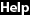 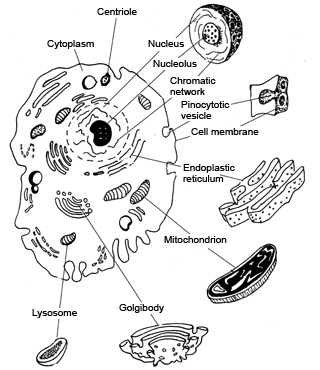 10/7/2020
65
CELL STRUCTURE AND ITS FUNCTIONS
All cells in the body have a cell membrane, which forms the boundary of the cell. 
The cell is made of protoplasm, divided into 2: 
Cytoplasm: a gel-like substance in which many processes take place. 
Nucleus: responsible for cell coordination and cell division.  It is made up of protein granules, and is surrounded by a membrane, which separates it from the cytoplasm.
The cell has two different nucleic acids:
The ribonucleic acid (RNA); found in the nucleus & in the cytoplasm. 
The deoxyribonucleic acid (DNA); found exclusively in the chromosomes (in strands of chromatin) in the nucleus. 
Chromosomes: the units that are involved in the transfer of the genetic material during the process  of reproduction
10/7/2020
66
PLASMA MEMBRANE
Has 2 layers of phospholipids. 
Some extend all the way through the membrane providing channels that allow the passage of electrolytes and non-lipid-soluble substances.
The phospholipid molecules have a 
Head; is electrically charged and hydrophilic ('water loving') 
Tail; has no charge and is hydrophobic ('water hating'). 
The phospholipid bilayer is arranged like a sandwich with the hydrophilic heads aligned on the outer surfaces of the membrane and the hydrophobic tails forming a central water-repelling layer.
These differences influence the transfer of substances across the membrane.
10/7/2020
67
The membrane proteins perform several functions:
branched carbohydrate molecules attached to the outside of some membrane protein molecules give the cell its immunological identity
they can act as specific receptors for hormones and other chemical messengers
some are enzymes
some are involved in transport across the membrane.
10/7/2020
68
PLASMA MEMBRANE
10/7/2020
69
ORGANELLES
a) Nucleus
Every cell in the body has a nucleus, with the exception of mature erythrocytes (red blood cells). 
The largest organelle 
Contained within a membrane similar to the plasma membrane but it has tiny pores through which some substances can pass between it and the cytoplasm.
Contains the body's genetic material, which directs the activities of the cell. This is built from DNA and proteins called histones coiled together forming a fine network of threads called chromatin (resemble tiny strings of beads).
During cell division the chromatin replicates and becomes more tightly coiled forming chromosomes.
10/7/2020
70
10/7/2020
71
Genes: the functional subunits of chromosomes.
Each cell contains the total complement of genes required to synthesise all the proteins in the body but most cells synthesise only the defined range of proteins that are appropriate to their own specialised functions. 
This means that only part of the genome or genetic code is used by each cell. 
Metabolic processes occur in a series of steps, each of which is catalysed by a specific enzyme and each enzyme can be produced only if the controlling gene is present.
10/7/2020
72
This is the 'one gene, one enzyme' concept.
Therefore, when a gene is missing the associated enzyme is also missing and the chemical change it should catalyse does not occur. 
This means that the intermediate metabolite upon which the enzyme should act accumulates. 
In physiological quantities such metabolites are harmless but when they accumulate they may become toxic e.g., phenylketonuria, abnormal haemoglobin.
10/7/2020
73
The relationship between genes, enzymes and proteinsynthesis: A. Enzyme synthesised. B. Effect when enzyme not synthesised.
10/7/2020
74
b) Mitochondria
Sausage-shaped structures in the cytoplasm.
Factories for production of energy. 
They are involved in aerobic respiration, the processes by which chemical energy is made available in the cell.
This is in the form of ATP, which releases energy when the cell breaks it down.
c) Ribosomes
Tiny granules composed of RNA and protein. They synthesise proteins from amino acids, using RNA as the template. 
When present in free units or in small clusters in the cytoplasm, the ribosomes make proteins for use within the cell. 
Are also found on the outer surface of rough endoplasmic reticulum
10/7/2020
75
d) Endoplasmic reticulum (ER)
A series of interconnecting membranous canals in the cytoplasm. 
2 types: smooth and rough. 
Smooth ER 
synthesises lipids and steroid hormones, 
associated with the detoxification of some drugs. 
Rough ER is studded with ribosomes. 
These are the site of synthesis of proteins that are 'exported' (extruded) from cells, i.e. enzymes and hormones that pass out of their parent cell to be used by other cells in the body.
10/7/2020
76
e) Golgi apparatus
Consists of stacks of closely folded flattened membranous sacs involved in protein and carbohydrate processing and transfer.
Present in all cells but is larger in those that synthesise and export proteins. The proteins move from the endoplasmic reticulum to the Golgi apparatus where they are 'packaged' into membrane- bound vesicles called secretory granules. The vesicles are stored and, when needed, move to the plasma membrane, through which the proteins are exported.
f) Lysosomes
Secretory vesicle formed by the Golgi apparatus. They contain a variety of enzymes involved in breaking down fragments of organelles and large molecules (e.g. RNA, DNA, carbohydrates, proteins) inside the cell into smaller particles that are either recycled, or extruded from the cell as waste material.
10/7/2020
77
Lysosomes in WBCs contain enzymes that digest foreign material such as microbes.
g) Microfilaments: Tiny strands of protein that provide structural support and maintain the characteristic shape of the cell.
h) Microtubules: Contractile protein structures in the cytoplasm involved in 
the movement of the cell 
Movement of organelles within the cell, 
the movement of cilia  
the organization of proteins in the plasma membrane.
10/7/2020
78
CELL DIVISION
Two types; mitosis and meiosis
Mitosis
Occurs in two stages: 
Replication of DNA, in the form of 23 pairs of chromosomes, then division of the cytoplasm. DNA is the only type of molecule capable of independently forming a duplicate of itself. When the two identical sets of chromosomes have moved to the opposite poles of the parent cell, a 'waist' forms in the cytoplasm, and the cell divides. There is then a complete set of chromosomes in each daughter cell. 
The organelles in the cytoplasm of the daughter cells are incomplete at cell division but they develop as the cell grows to maturity. The frequency with which cell division occurs varies with different types of cell.
10/7/2020
79
Dead cells are replaced by other similar cells through multiplication. The nervous system cells do not get replaced.
Cell division involves both processes of mitosis and meiosis. 
Mitosis: the division of one cell into two similar diploid daughter cells, which are identical to the mother cell. 
Meiosis: the division of a cell to produce four haploid daughter cells with different characteristics, and are not identical to the mother cell. This occurs during the production of spermatozoa and ova.
10/7/2020
80
MEIOSIS
Def: the process of cell division that occurs in the formation of reproductive cells (gametes — the ova and spermatozoa).
The ova grow to maturity in the ovaries of the female and the spermatozoa in the testes of the male. In meiosis four daughter cells are formed after two divisions.
During meiosis the pairs of chromosomes separate and one from each pair moves to opposite poles of the 'parent' cell. When it divides, each of the 'daughter' cells has only 23 chromosomes, called the haploid number. This means that when the ovum is fertilised the resultant zygote has the full complement of 46 chomosomes (the diploid number), half from the father and half from the mother. 
Thus the child has some characteristics inherited from the mother and some from the father, such as colour of hair and eyes, height, facial features, and some diseases.
10/7/2020
81
Determination of sex depends upon one particular pair of chromosomes: the sex chromosomes. 
Females; have X chromosomes…are the same size and shape. 
Males; have one X chromosome and a slightly smaller Y chromosome.
When the ovum is fertilised by an X-bearing spermatozoon the child is female and when it is fertilised by a Y-bearing spermatozoon the child is male.
Sperm X + ovum X —> child XX = female
Sperm Y + ovum X —> child XY = male
10/7/2020
82
MUTATION
Cells are said to mutate when their genetic make-up is altered in any way. 
Mutation may cause:
no significant change in cell function
modification of cell function that may cause physiological abnormality but does not prevent cell growth and multiplication, e.g. inborn errors of metabolism, defective blood clotting
the death of the cell.
Some mutations occur by chance, others may be caused by extraneous factors, such as X-rays, ultraviolet rays or some chemicals.
The most important mutations are those that occur in the ova and spermatozoa. Genetic changes in these cells are passed on to subsequent generations although they do not affect the parent.
10/7/2020
83
TRANSPORT OF SUBSTANCES ACROSS CELL MEMBRANES
Passive transport: occurs when substances can cross plasma and organelle (semi-permeable) membranes and move down the concentration gradient (downhill) without using energy.
b) Diffusion: process in which dissolved substances move across cells following a concentration gradient so that they balance on both sides of that gradient
Small substances diffuse down the concentration gradient crossing membranes by:
dissolving in the lipid part of the membrane, e.g. lipid-soluble substances: oxygen, carbon dioxide, fatty acids, steroids
passing through water-filled channels, or pores in the membrane, e.g. small water-soluble substances: sodium, potassium, calcium.
10/7/2020
84
c) Facilitated diffusion: passive process utilised by substances that are unable to diffuse through the semi-permeable membrane unaided, e.g. glucose, amino acids. 
Specialised protein carrier molecules in the membrane have specific sites that attract and bind substances to be transferred. The carrier then changes its shape and deposits the substance on the other side of the membrane. 
The carrier sites are specific and can be used by only one substance. 
As there are a finite number of carriers, there is a limit to the amount of a substance which can be transported at any time. This is known as the transport maximum.
10/7/2020
85
Specialised protein carrier molecules involved in facilitated diffusion and active transport.
10/7/2020
86
d) Osmosis: passive movement of solute materials/water from a  region of higher concentration to that of lower concentration via a semi-permeable membrane. 
e) Active transport: process where energy is utilized to move substances in any direction. 
Chemical energy in the form of ATP drives specialised protein carrier molecules that transport substances across the membrane in either direction. 
The carrier sites are specific and can be used by only one substance; thus transfer rate of  substances depends on the number of sites available.
10/7/2020
87
The sodium pump
An active transport mechanism 
Maintains homeostasis sodium (Na+) & potassium (K+) elctrolytes. 
May utilise up to 30% of the ATP required for cellular metabolism.
There is a tendency for these ions to diffuse down their concentration gradients, K+ outwards and Na+ into the cell.
Homeostasis is maintained as excess Na+ is pumped out across the cell membrane in exchange for K+.
10/7/2020
88
f) Bulk transport 
Transfer of particles too large to cross cell membranes occurs by pinocytosis or phagocytosis. These particles are engulfed by extensions of the cytoplasm which enclose them, forming a membrane-bound vacuole.
When the vacuole is small, pinocytosis occurs. In phagocytosis larger particles, e.g. cell fragments, foreign materials, microbes, are taken into the cell.
Lysosomes then adhere to the vacuole membrane, releasing enzymes which digest the contents.
Extrusion of waste material by the reverse process through the plasma membrane is called exocytosis.
Secretory granules formed by the Golgi apparatus usually leave the cell in this way, as do any indigestible residues of phagocytosis.
10/7/2020
89
Bulk transport across plasma membranes: A-E. Phagocytosis. F. Exocytosis.
10/7/2020
90
TISSUES
4 main types, each of which has subdivisions. 
They are:
	• epithelial tissue or epithelium
	• connective tissue
	• muscle tissue
	• nervous tissue.
10/7/2020
91
1. EPITHELIAL TISSUES
They 
cover the body
line cavities and tubes. 
found in glands. 
Also produce secretions. 
Functions
protection of underlying structures from, for example, dehydration, chemical and mechanical damage
secretion
absorption.
The cells are very closely packed and the intercellular substance,(the matrix) is minimal. The cells usually lie on a basement membrane, which is an inert connective tissue.
Epithelial tissue may be:
simple: a single layer of cells
stratified: several layers of cells
10/7/2020
92
A. Simple epithelium
Consists of a single layer of identical cells 
Divided into four types. 
Usually found on absorptive or secretory surfaces, where the single layer enhances these processes, and not usually on surfaces subject to stress. 
The types are named according to the shape of the cells, which differs according to their functions.
The more active the tissue, the taller are the cells.
10/7/2020
93
a) Squamous (pavement) epithelium
Composed of a single layer of flattened cells. 
The cells fit closely together like flat stones, forming a thin and very smooth membrane.
Diffusion takes place freely through this thin, smooth, inactive lining of the following structures:
heart
blood vessels
lymph vessels
alveoli of the lungs.
where it is also known as endothelium
10/7/2020
94
10/7/2020
95
b) Cuboidal (cubical) epithelium
Consists of cube-shaped cells fitting closely together lying on a basement membrane. 
Forms the tubules of the kidneys & found in some glands.
Actively involved in secretion, absorption and excretion.
c) Columnar epithelium
Formed by a single layer of cells, rectangular in shape, on a basement membrane. 
Found lining the organs of the alimentary tract 
Consists of a mixture of cells; some absorb the products of digestion and others secrete mucus. 
Mucus: a thick sticky substance secreted by modified columnar cells called goblet cells.
10/7/2020
96
Columnar epithelium.
Ciliated columnar epithelium.
10/7/2020
97
d) Ciliated epithelium 
Formed by columnar cells each of which has many fine, hair-like processes, called cilia. 
The cilia consist of microtubules inside the plasma membrane that extends from the free border (luminal border) of the columnar cells.
The wave-like movement of many cilia propels the contents of the tubes, which they line in one direction only.
It lines the uterine tubes; the cilia propel ova towards the uterus and most of the respiratory passages; they propel mucus towards the throat
10/7/2020
98
B. STRATIFIED EPITHELIA
Consist of several layers of cells of various shapes. The superficial layers grow up from below.
Basement membranes are usually absent. 
Main function: To protect underlying structures from mechanical wear and tear. 
2 main types: stratified squamous and transitional.
a) Stratified squamous epithelium
Composed of a no. of layers of cells of different shapes representing newly formed and mature cells. In the deepest layers the cells are mainly columnar and, as they grow towards the surface, they become flattened and are then shed.
b) Non-keratinised stratified epithelium: Found on wet surfaces that may be subjected to wear and tear but are protected from drying, e.g. the conjunctiva of the eyes, the lining of the mouth, the pharynx, the oesophagus and the vagina.
10/7/2020
99
C) Keratinised stratified epithelium: Found on dry surfaces that are subjected to wear and tear, i.e. skin, hair and nails. 
Surface layer consists of dead epithelial cells to which the protein keratin has been added forming a tough, relatively waterproof protective layer that prevents drying of the underlying live cells. 
d) Transitional epithelium: Composed of several layers of pear-shaped cells and is found lining the urinary bladder. 
Allows for stretching as the bladder fills.
10/7/2020
100
10/7/2020
101
2. CONNECTIVE TISSUE
Most abundant tissue in the body. 
The cells are more widely separated from each other than those forming the epithelium, and intercellular substance (matrix) is present in larger amounts. 
There may or may not be fibres present in the matrix, which may be of a semisolid jelly-like consistency or dense and rigid, depending upon the position and function of the tissue.
Major functions:
binding and structural support
protection
transport
insulation.
10/7/2020
102
It is the tissue that supports body structures 
It is found in every part of the body. 
It may be loosely structured, densely structured or fatty. 
The different cells that will make up this type of tissue include fibroblasts, macrophages, fat cells and mast cells. 
The most densely structured connective tissue is bone and cartilage
10/7/2020
103
CELLS OF CONNECTIVE TISSUE
Excluding blood, it’s found in all organs supporting the specialised tissue. 
The different types of cell involved include:
fibroblasts
fat cells
macrophages
leukocytes
mast cells.
10/7/2020
104
a) Fibroblasts. 
large flat cells with irregular processes. 
Produce collagen and elastic fibres and a matrix of extracellular material. 
Very fine collagen fibres, called reticulin fibres, are found in very active tissue, e.g., liver and lymphoid tissue. 
Particularly active in tissue repair (wound healing) where they may bind together the cut surfaces of wounds or form granulation tissue following tissue destruction.
10/7/2020
105
b) Fat cells
Also known as adipocytes
Occur singly or in groups
Abundant especially in adipose tissue. 
c) Macrophages
Irregular-shaped cells with granules in the cytoplasm. 
Some are fixed, i.e. attached to connective tissue fibres, and others are motile. 
Important part of the body's defence mechanisms as they are actively phagocytic, engulfing and digesting cell debris, bacteria and other foreign bodies.
Their activities are typical of those of the macrophage/ monocyte defence system, e.g. monocytes in blood, phagocytes in the alveoli of the lungs, Kupffer cells in liver sinusoids, fibroblasts in lymph nodes and spleen and microglial cells in the brain.
10/7/2020
106
d) Leukocytes 
Normally found in small numbers in healthy connective tissue but migrate in significant numbers during infection when they play an important part in tissue defence.
Lymphocytes synthesise and secrete specific antibodies into the blood in the presence of foreign material, e.g microbes.
e) Mast cells. 
Similar to basophil leukocytes.
Found in loose connective tissue and under the fibrous capsule of some organs, e.g. liver and spleen, and in round blood vessels.
They produce granules containing heparin, histamine and other substances, which are released when the cells are damaged by disease or injury. 
Histamine 
is involved in local and general inflammatory reactions, 
stimulates the secretion of gastric juice
is associated with the development of allergies & hypersensitivity states. 
Heparin prevents coagulation of blood, which may aid the passage of protective substances from blood to affected tissues.
10/7/2020
107
LOOSE (AREOLAR) CONNECTIVE TISSUE
Most generalised of all connective tissue. 
Matrix is semisolid with many fibroblasts and some fat cells, mast cells and macrophages widely separated by elastic and collagen fibres.
Found in almost every part of the body providing elasticity and tensile strength. 
Connects and supports other tissues, e.g:
under the skin
between muscles
supporting blood vessels and nerves
in the alimentary canal
in glands supporting secretory cells.
10/7/2020
108
Loose (areolar) connective tissue.
10/7/2020
109
ADIPOSE TISSUE
Consists of fat cells (adipocytes), containing large fat globules, in a matrix of areolar tissue. 
2 types: white and brown.
White adipose tissue: Makes up 20 to 25% of body weight in well-nourished adults. 
Found supporting the kidneys and the eyes, between muscle fibres and under the skin, where it acts as a thermal insulator.
b) Brown adipose tissue: Present in the newborn. 
Has a more extensive capillary network than white adipose tissue. 
When metabolised, it produces less energy and considerably more heat than other fat, contributing to the maintenance of body temperature.
Present in only small amounts in adults.
10/7/2020
110
Adipose tissue
10/7/2020
111
DENSE CONNECTIVE TISSUE
a) Fibrous tissue 
Made up mainly of closely packed bundles of collagen fibres with very little matrix.
Fibrocytes are few in number and are found lying in rows between the bundles of fibres. 
Found:
forming the ligaments, which bind bones together
as an outer protective covering for bone (periosteum)
As an outer protective covering of some organs, e.g. the kidneys, lymph nodes and the brain
forming muscle sheaths (muscle fascia) which extend beyond the muscle to become the tendon that attaches the muscle to bone.
10/7/2020
112
Fibrous tissue
10/7/2020
113
b) Elastic tissue
Capable of considerable extension and recoil. 
Has few cells 
Matrix consists mainly of masses of elastic fibres secreted by fibroblasts.
Found in organs where alteration of shape is required, e.g. in large blood vessel walls, the epiglottis and the outer ears.
10/7/2020
114
Elastic tissue
10/7/2020
115
LYMPHOID TISSUE
Has a semisolid matrix with fine branching reticulin fibres. 
Contains WBCs (monocytes and lymphocytes).
Found in blood and in lymphoid tissue in the:
lymph nodes
spleen
palatine and pharyngeal tonsils
vermiform appendix
solitary and aggregated nodes in the small intestine
wall of the large intestine.
10/7/2020
116
Lymphoid tissue
10/7/2020
117
CARTILAGE
Much firmer tissue than any of the other connective tissues; the cells are called chondrocytes and are less numerous.  They are embedded in matrix reinforced by collagen and elastic fibres. 
3 types:
	• hyaline cartilage
	• fibrocartilage
	• elastic fibrocartilage.
a) Hyaline cartilage
Appears as a smooth bluish-white tissue.
Chondrocytes are in small groups within cell nests and the matrix is solid and smooth. 
Found:
	• on the surface of the parts of the bones that form joints
	• forming the costal cartilages, which attach the ribs to the sternum
	• forming part of the larynx, trachea and bronchi.
10/7/2020
118
Hyaline cartilage
10/7/2020
119
b) Fibrocartilage 
Consists of dense masses of white collagen fibres in a matrix similar to that of hyaline cartilage with the cells widely dispersed. 
It’s a tough, slightly flexible tissue found:
	• as pads between the bodies of the vertebrae, called the intervertebral discs
	• between the articulating surfaces of the bones of the knee joint, called semilunar cartilages
	• on the rim of the bony sockets of the hip and shoulder joints, deepening the cavities without restricting movement
	• as ligaments joining bones.
10/7/2020
120
Fibrocartilage
10/7/2020
121
c) Elastic cartilage
Flexible tissue consisting of yellow elastic fibres lying in a solid matrix. 
Cells lie between the fibres. 
Forms 
the pinna or lobe of the ear, 
the epiglottis 
part of the tunica media of blood vessel walls.
10/7/2020
122
Elastic fibrocartilage
10/7/2020
123
BONE
Connective tissue with cells (osteocytes) surrounded by a matrix of collagen fibres that is strengthened by inorganic salts, especially calcium and phosphate. This provides bones with their characteristic strength and rigidity. 
2 types:
	• compact bone — solid or dense appearance
	• cancellous or spongy bone — spongy or fine honeycomb appearance.
10/7/2020
124
3. MUSCLE TISSUE
3 types, consisting of specialized contractile cells:
	• skeletal muscle
	• smooth muscle
	• cardiac muscle.
a) Skeletal muscle tissue
May be skeletal, striated, striped or voluntary muscle. 
Called voluntary because contraction is under conscious control.
Cells are roughly cylindrical in shape and may be as long as 35 cm.
Each cell, commonly called a fibre, has several nuclei situated just under the sarcolemma or cell membrane of each muscle fibre. 
Muscle fibres lie parallel to one another and microscopically, they show well-marked transverse dark and light bands, hence the name striated or striped muscle.
10/7/2020
125
Makes up the red part of flesh.
Capable of stretching and contracting.
Sarcoplasm, the cytoplasm of muscle fibres, contains:
	• bundles of myofibrils, which consist of filaments of contractile proteins including actin and myosin
	• many mitochondria, which generate chemical energy (ATP) from glucose and oxygen by aerobic respiration
10/7/2020
126
• glycogen, a carbohydrate store which is broken down into glucose when required
	• myoglobin, a unique oxygen-binding protein molecule, similar to haemoglobin in red blood cells, which stores oxygen within muscle cells.
A myofibril has a repeating series of dark and light bands, consisting of units called sarcomeres. 
A sarcomere represents the smallest functional unit of a skeletal muscle fibre and consists of:
	• thin filaments of actin
	• thick filaments of myosin.
10/7/2020
127
The sliding filament theory explains the finding that sarcomeres shorten but the filaments remain the same length when skeletal muscle contracts. 
The thin actin filaments slide past the thick myosin filaments, increasing the overlap of the filaments when contraction takes place. 
The movement of filaments occurs as chemical cross-bridges are formed and broken, moving the actin filaments towards the centre of the sarcomere during contraction. 
As the sarcomeres shorten, so does the skeletal muscle involved. When the muscle relaxes the cross-bridges break, the filaments slide apart and the sarcomeres return to their original length.
10/7/2020
128
A muscle consists of a large number of muscle fibres. 
In addition to the sarcolemma, each fibre is enclosed in and attached to fine fibrous connective tissue called endomysium. 
Small bundles of fibres are enclosed in perimysium, and the whole muscle in epimysium. 
The fibrous tissue enclosing the fibres, the bundles and the whole muscle extends beyond the muscle fibres to become the tendon, which attaches the muscle to bone or skin.
10/7/2020
129
A. A skeletal muscle and its connective tissue. B. A muscle fibre (cell). C. myofibril: relaxed and contracted.
10/7/2020
130
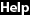 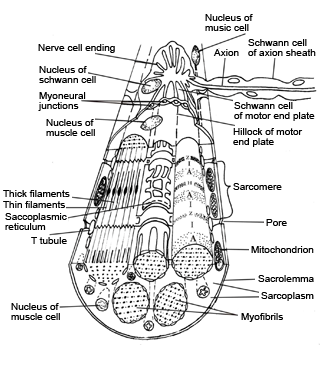 10/7/2020
131
SMOOTH (VISCERAL) MUSCLE TISSUE
Also described as non-striated or involuntary.
Not under conscious control. 
Found in the walls of hollow organs: 
	• regulating the diameter of blood vessels and parts of the respiratory tract
	• propelling contents of the ureters, ducts of glands and alimentary tract
	• expelling contents of the urinary bladder and uterus.
Microscopically, the cells are spindle shaped with only one central nucleus. 
No distinct sarcolemma but a very fine membrane surrounds each fibre.
Bundles of fibres form sheets of muscle.
10/7/2020
132
CARDIAC MUSCLE TISSUE
Found exclusively in the wall of the heart.
Not under conscious control but microscopically, cross-stripes characteristic of voluntary muscle can be seen. Each fibre (cell) has a nucleus and one or more branches. 
The ends of the cells and their branches are in very close contact with the ends and branches of adjacent cells. Microscopically these 'joints', or intercalated discs, can be seen as lines which are thicker and darker than the ordinary cross-stripes. 
The end-to-end continuity of cardiac muscle cells has significance in relation to the way the heart contracts. 
A wave of contraction spreads from cell to cell across the intercalated discs which means that cells do not need to be stimulated individually.
10/7/2020
133
Cardiac muscle fibers
10/7/2020
134
Functioning of muscle tissue
Muscle functions by alternate phases of contraction and relaxation. When the fibres contract they become thicker and shorter.
Skeletal muscle fibres are stimulated by motor nerve impulses originating in the brain or spinal cord and ending at the neuromuscular junction. 
Smooth and cardiac muscle have the intrinsic ability to initiate contraction.
In addition, contraction is stimulated by autonomic nerve impulses, some hormones and local metabolites. When muscle fibres contract they follow the all or none law; i.e. each fibre contracts to its full capacity or not at all.
10/7/2020
135
The strength of contraction, e.g. lifting a weight, depends on the number of fibres contracting at the same time. 
When effort is sustained, groups of fibres contract in series.
Contraction of smooth muscle is slower and more sustained than skeletal muscle.
In order to contract when it is stimulated, a muscle fibre must have an adequate blood supply to provide sufficient oxygen, calcium and nutritional materials and to remove waste products.
10/7/2020
136
Muscle tone: a state of partial contraction of muscles. 
Achieved by the contraction of a few muscle fibres at a time. 
Skeletal muscle tone is essential for maintenance of posture in the sitting and standing positions. The muscle is stimulated to contract through a system of spinal reflexes. Stretching of a muscle or its tendon stimulates the reflex action. A degree of muscle tone is also maintained by smooth and cardiac muscle.
Muscle fatigue: occurs if a muscle is stimulated to contract at very frequent intervals; its response gradually becomes depressed and will in time cease.
Fatigue is prevented during sustained muscular effort because the fibres usually contract in series.
10/7/2020
137
smooth muscle fibers
10/7/2020
138
Energy for muscle contraction
The chemical energy (ATP) which muscles require is usually derived from the breakdown (catabolism) of carbohydrate and fat.
Protein molecules inside the fibres are used to provide energy when supplies of carbohydrate and fat are deficient. 
Each molecule undergoes a series of changes and, with each change, small quantities of energy are released. 
Complete breakdown of these molecules and the release of all the available energy; an adequate supply of oxygen is required. 
If the individual undertakes excessive exercise, the oxygen supply may be insufficient to meet the metabolic needs of the muscle fibres resulting in the accumulation of intermediate metabolic products, such as lactic acid. 
Where the breakdown process and the release of energy are complete, the waste products are carbon dioxide and water.
10/7/2020
139
Further functions of skeletal muscle
Produce body movements. 
Each muscle consists of a fleshy part made up of striped fibres and tendinous parts consisting of fibrous tissue, usually at both ends of the fleshy part. 
The muscle is attached to bone or skin by these tendons.
When the tendinous attachment of a muscle is broad and flat it is called an aponeurosis.
To be able to produce movement at a joint, a muscle or its tendon must stretch across the joint.
10/7/2020
140
When a muscle contracts, its fibres shorten and it pulls one bone towards another, e.g. bending the elbow. 
The muscles of the skeleton are arranged in groups, some of which are antagonistic to each other. 
To produce movement at a joint, one muscle or group of muscles contracts while the antagonists relax; e.g. to bend the knee the muscles on the back of the thigh contract and those on the front relax.
These adjustments usually occur without conscious effort.
10/7/2020
141
Individual muscles and groups of muscles have been given names that reflect certain characteristics, e.g.:
	• the shape of the muscle — the trapezius is shaped like a trapezium
	• the direction in which the fibres run —the oblique muscles of the abdominal wall
	• the position of the muscle — the tibialis in the leg is associated with the tibia. 
	• the movement produced by contraction of the muscle — flexors, extensors, adductors
	• the number of points of attachment of a muscle — the biceps muscle has two tendons at one end
	• the names of the bones to which the muscle is attached — the carpi radialis muscles are attached to the carpal bones in the wrist and to the radius in the forearm.
10/7/2020
142
NERVOUS TISSUE
2 types of tissue:
	• excitable cells — called neurones; they initiate, receive, conduct and transmit information.
	• non-excitable cells — support the neurones.
10/7/2020
143
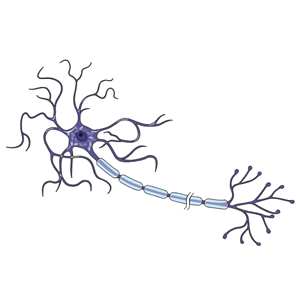 Dendrite
nucleus
Axon hillock
axon
Axon collateral
Axon terminal (synaptic button)
10/7/2020
144
TISSUE REGENERATION
Replicate by mitosis.
Extent of regeneration depends on the normal rate of physiological turnover of particular types of cell. Those with a rapid turnover regenerate most effectively. 
3 types of cells.
a) Labile cells: Cells in which replication is normally a continuous process. 
Include cells in:
	• epithelium of e.g. skin, mucous membrane, secretory glands, ducts, uterus lining
	• bone marrow
	• blood
	• spleen and lymphoid tissue.
10/7/2020
145
b) Stable cells: Cells that have retained the ability to replicate but do so infrequently.
Include:
	• liver, kidney and pancreatic cells
	• fibroblasts
	• smooth muscle cells
	• osteoblasts and osteoclasts in bone.
c) Permanent cells: Cells that are unable to replicate after normal growth is complete. 
Include:
	• nerve cells (neurones)
	• skeletal and cardiac muscle.
10/7/2020
146
MEMBRANES
Def: sheets of epithelial tissue and their supporting connective tissue that cover or line internal structures or cavities. 
Main membranes are:
	• mucous
	• serous
	• synovial.
10/7/2020
147
a) Mucous membrane
Moist lining of the alimentary tract, respiratory tract and genitourinary tracts; the mucosa. 
Consists of epithelial cells, some of which produce a secretion called mucus, a slimy tenacious fluid. 
As the cells fill up with mucus they have the appearance of a goblet or flask and are known as goblet cells. 
Organs lined by mucous membrane have a moist slippery surface. 
Mucus protects the lining membrane from mechanical and chemical injury and in the respiratory tract it traps inhaled foreign particles, preventing them from entering the alveoli of the lungs.
10/7/2020
148
b) Serous membrane
Also called serosa; secrete serous watery fluid.
Consist of a double layer of loose areolar connective tissue lined by simple squamous epithelium. 
The parietal layer lines a cavity and the visceral layer surrounds organs within the cavity. 
The 2 layers are separated by serous fluid secreted by the epithelium.
Found in 3 sites:
	• the pleura; lining the thoracic cavity and surrounding the lungs
	• the pericardium; lining the pericardial cavity and surrounding the heart 
	• the peritoneum; lining the abdominal cavity and surrounding abdominal organs. 
The serous fluid between the visceral and parietal layers enables an organ to glide freely within the cavity without being damaged by friction between it and adjacent organs.
10/7/2020
149
c) Synovial membrane
Found lining the joint cavities and surrounding tendons, which could be injured by rubbing against bones, e.g. over the wrist joint. 
Made up of a layer of fine, flattened epithelial cells on a layer of delicate connective tissue.
Secretes clear, sticky, oily synovial fluid, which acts as a lubricant to the joints and helps to maintain their stability.
10/7/2020
150
GLANDS
Def: groups of epithelial cells which produce specialised secretions. 
Exocrine glands: glands that discharge their secretion on to the epithelial surface of an organ, either directly or through a duct. Vary in size, shape and complexity. 
Endocrine (ductless) glands: glands that discharge their secretions into blood and lymph; secrete hormones.
10/7/2020
151
Exocrine glands: A. Simple glands. B. Compound (branching) glands.
10/7/2020
152
ORGANISATION OF THE BODY
ANATOMICAL TERMS
Anatomical position: The body is in the upright position with the head facing forward, the arms at the sides with the palms of the hands facing forward and the feet together.
Anatomical Plane - An imaginary surface formed by extension through any axis of the body or through two definite points on the body.
10/7/2020
154
Anatomical position
10/7/2020
155
10/7/2020
156
Anatomical planes
Coronal (frontal or lateral) Plane - Plane running from left to right, dividing the body into a front and back portion. 
Midsagittal (median) Plane - Plane passing longitudinally through the middle of the body from front to back, dividing it into right and left halves. 
Sagittal (anterior-posterior) Plane - Plane that runs from front to back, cutting the body into a right and a left part. Parasagittal Plane: Sagittal plane that divides the body into unequal right and left regions.
Transverse - Plane that runs across the body, dividing it into a top and bottom portion; also known as the horizontal plane.
10/7/2020
157
10/7/2020
158
10/7/2020
159
10/7/2020
160
Medical terminology
Summary on
Anatomical planes
Anatomical position
Anatomical movements
10/7/2020
161
Movement in Planes and Axis of Rotation
Describing Position and Movement
A body movement can be described in terms of the anatomical plane through which it occurs and the anatomical axis around which it rotates.

The GENERAL RULE: The axis of rotation is perpendicular to the plane of movement.
Anatomical Axis
Anatomical Axis: Axis used to describe how rotation of the muscles and bones take place.
Longitudinal or polar axis: is in a “north-south” relationship to the anatomical position.
Horizontal or bilateral axis: is in an “east-west” relationship to the anatomical position.
Antero-posterior axis: is in a “front-to-back” relationship to the anatomical position.
Movt. in sagittal plane
• Flexion: Decreasing angles between two segments
• Extension: Increasing angles between two segments
• Hyperextension: Increasing angles more
than 180°
• Major Joints involved : Wrist, Elbow, Shoulder, Hip, Knee, Trunk, Neck,
& Ankle
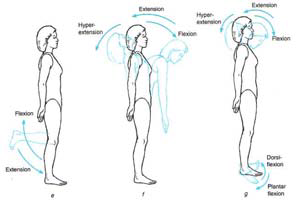 10/7/2020
165
Movt. In frontal plane
Abduction : Away from midline
• Adduction: Closer to midline
• Radial/Ulnar deviation
• Inversion/Eversion
• Lateral flexion to R/L
• Elevation/Depression
• Upward/Downward rotation
• Major Joints involved :Shoulder, Hip, Wrist,
Ankle, Trunk, Neck, &
Scapula
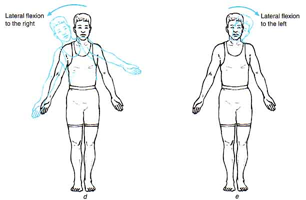 10/7/2020
166
Movt. on transverse plane
External/Internal rotation
• Horizontal abduction/adduction
• Pronation: Palm down
• Supination: Palm up
• Rotation to R/L
•Protraction/Retraction**
• Major joints involved: Hip, Shoulder, Radioulnar, Neck,Trunk, & Scapula**
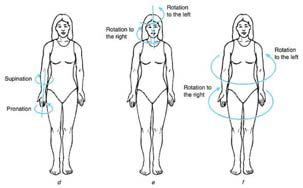 10/7/2020
167
Helpful Hints….
Axis of rotation is always perpendicular to the plane of movement.
In the anatomical position, all flexion/extension occurs in the sagittal plane, all abduction/adduction occurs in the frontal plane, and all rotation occurs in the transverse plane.
More involved movements are usually not in one specific plane but occur as a combination of motions from more than one plane.
THE SKELETON
Bony framework of the body. 
Forms the cavities and fossae that protect some structures, forms the joints and gives attachment to muscles. 
Divided into 2 parts: axial and appendicular
Axial skeleton (axis of the body) consists of:
	• skull
	• vertebral column
	• sternum or breast bone
	• ribs.
Appendicular skeleton (appendages attached to the axis of the body) consists of:
	• the bones of the upper limbs, the two clavicles and the two scapulae
	• the bones of the lower limbs and the two innominate bones of the pelvis.
10/7/2020
169
10/7/2020
170
10/7/2020
171
AXIAL SKELETON
1. Skull
2 parts,
the cranium, which contains the brain 
the face. 
Consists of a number of bones which develop separately but fuse together as they mature. 
The only movable bone is the mandible or lower jaw.
10/7/2020
172
10/7/2020
173
Functions of the skull
The cranium protects the delicate tissues of the brain.
The bony eye sockets provide the eyes with some protection against injury and give attachment to the muscles which move the eyes.
The temporal bone protects the delicate structures of the ear.
Some bones of the face and the base of the skull give resonance to the voice because they have cavities called sinuses, containing air. The sinuses have tiny openings into the nasal cavity.
The bones of the face form the walls of the posterior part of the nasal cavities. They keep the air passage open, facilitating breathing.
The maxilla and the mandible provide alveolar ridges in which the teeth are embedded.
The mandible is the only movable bone of the skull and chewing food is the result of raising and lowering the mandible by contracting and relaxing some muscles of the face, the muscles of mastication.
10/7/2020
174
2. vertebral column
Consists of 24 movable bones (vertebrae) plus the sacrum and coccyx. The bodies of the bones are separated from each other by intervertebral discs, consisting of cartilage.
Has 5 parts and the bones of each part are numbered from above downwards.
	• 7 cervical
	• 12 thoracic
	• 5 lumbar
	• 1 sacrum (5 fused bones)
	• 1 coccyx (4 fused bones
10/7/2020
175
The first cervical vertebra, called the atlas, articulates with the skull. Thereafter each vertebra forms a joint with the vertebrae immediately above and below. In the cervical and lumbar regions more movement is possible than in the thoracic region.
The sacrum consists of five vertebrae fused into one bone which articulates with the fifth lumbar vertebra above, the coccyx below and an innominate (pelvic or hip) bone at each side.
The coccyx consists of the four terminal vertebrae fused into a small triangular bone which articulates with the sacrum above.
10/7/2020
176
10/7/2020
177
Spinal cord and nerves
10/7/2020
178
Functions of vertebral column
Protects the spinal cord. In each bone there is a hole or foramen and when the vertebrae are arranged one above the other. The spinal cord, which is an extension of nerve tissue from the brain, lies in this canal.
Adjacent vertebrae form openings (intervertebral foramina) through which spinal nerves pass from the spinal cord to all parts of the body. 
Articulates with ribs in the thoracic region forming joints which move during respiration.
10/7/2020
179
3. Thoracic cage
The thoracic cage is formed by:
	• 12 thoracic vertebrae
	• 12 pairs of ribs
	• 1 sternum or breast bone.
10/7/2020
180
10/7/2020
181
Functions of the thoracic cage
Protects the thoracic organs e.g the heart, lungs, large blood vessels and other structures.
Forms joints between the upper limbs and the axial skeleton. The upper part of the sternum, the manubrium, articulates with the clavicles forming the only joints between the upper limbs and the axial skeleton.
Gives attachment to the muscles of respiration:
		— intercostal muscles occupy the spaces between the ribs and when they contract the ribs move upwards and outwards, increasing the capacity of the thoracic cage, and inspiration (breathing in) occurs.
		— the diaphragm is a dome-shaped muscle which separates the thoracic and abdominal cavities. It is attached to the bones of the thorax and when it contracts it assists with inspiration. 
4. Enables breathing (ventilation) to take place.
10/7/2020
182
APPENDICULAR SKELETON
The appendages are:
	• the upper limbs and the shoulder girdles
	• the lower limbs and the innominate bones of the pelvis.
10/7/2020
183
Functions of appendicular skeleton
Voluntary movement. The bones, muscles and joints of the limbs are involved in voluntary movement; ranging from very fine movements to coordinated movements.
Protection of delicate structures such as blood vessels and nerves that lie along the length of bones of the limbs (by the muscles and skin).
10/7/2020
184
CAVITIES OF THE BODY
4 cavities:
cranial
thoracic
abdominal
pelvic.
10/7/2020
185
a) Cranial cavity
Contains the brain
Boundaries formed by the bones of the skull:
Anteriorly — 1 frontal bone
Laterally — 2 temporal bones
Posteriorly — I occipital bone
Superiorly — 2 parietal bones
Inferiorly — 1 sphenoid and 1 ethmoid bone and parts of the frontal, temporal and occipital bones.
10/7/2020
186
b) Thoracic cavity
Situated in the upper part of the trunk. 
Boundaries formed by a bony framework and supporting muscles :
Anteriorly — the sternum and costal cartilages of the ribs
Laterally — 12 pairs of ribs and the intercostal muscles
Posteriorly — the thoracic vertebrae and the intervertebral discs between the bodies of the vertebrae
Superiorly — the structures forming the root of the neck
Inferiorly — the diaphragm, a dome-shaped muscle.
10/7/2020
187
Contents of thoracic cavity
the trachea, 2 bronchi, 2 lungs
the heart, aorta, superior and inferior vena cava, numerous other blood vessels
the oesophagus
lymph vessels and lymph nodes
nerves.
The mediastinum: refers to the space between the lungs including the structures found there, such as the heart, oesophagus and blood vessels.
10/7/2020
188
c) Abdominal cavity
Largest cavity in the body. It’s oval in shape
Situated in the main part of the trunk and its boundaries are:
Superiorly — the diaphragm, which separates it from the thoracic cavity
Anteriorly — the muscles forming the anterior abdominal wall
Posteriorly —the lumbar vertebrae and muscles forming the posterior abdominal wall
Laterally — the lower ribs and parts of the muscles of the abdominal wall
Inferiorly — the pelvic cavity with which it is continuous.
To facilitate the description of the positions of the organs and structures it contains, the abdominal cavity is divided into the nine.
10/7/2020
189
Regions of abdominal cavity
10/7/2020
190
Contents of abdominal cavity
Organs and glands involved in the digestion and absorption of food. These are:
the stomach, small intestine and most of the large intestine
the liver, gall bladder, bile ducts and pancreas. 
Other structures include:
	• the spleen
	• 2 kidneys and the upper part of the ureters
	• 2 adrenal (suprarenal) glands
	• numerous blood vessels, lymph vessels, nerves
	• lymph nodes.
10/7/2020
191
Organs occupying anterior part of abdominal cavity
10/7/2020
192
Organs occupying the posterior part of the abdominal cavity
10/7/2020
193
d) Pelvic cavity
Roughly funnel shaped and extends from the lower end of the abdominal cavity.
Boundaries are:
Superiorly — continuous with the abdominal cavity
Anteriorly — the pubic bones
Posteriorly — the sacrum and coccyx
Laterally — the innominate bones
Inferiorly — the muscles of the pelvic floor.
10/7/2020
194
Contents of pelvic cavity
sigmoid colon, rectum and anus
some loops of the small intestine
urinary bladder, lower parts of the ureters and the urethra
in the female, the organs of the reproductive system: the uterus, uterine tubes, ovaries and vagina.
in the male, some of the organs of the reproductive system: the prostate gland, seminal vesicles, spermatic cords, deferent ducts (vas deferens), ejaculatory ducts and the urethra (common to the reproductive and urinary systems)
10/7/2020
195
Male reproductive organs
10/7/2020
196
Female reproductive organs
10/7/2020
197
THE BLOOD
Blood is a connective tissue. 
Provides means of communication between the cells of different parts of the body and the external environment.
Carries:
oxygen from the lungs to the tissues and carbon dioxide from the tissues to the lungs for excretion
nutrients from the alimentary tract to the tissues and cell wastes to the excretory organs, principally the kidneys
hormones secreted by endocrine glands to their target glands and tissues
heat produced in active tissues to other less active tissues
protective substances, e.g. antibodies, to areas of infection
clotting factors that coagulate blood, minimising its loss from ruptured blood vessels.
10/7/2020
199
Blood makes up about 7% of body weight (about 5.6 litres in a 70 kg man).
Proportion is less in women & greater in children, gradually decreasing until the adult level is reached.
Blood in the blood vessels is in continual flow to maintain a fairly constant environment for the body cells.
Blood volume and the concentration of its many constituents are kept within narrow limits by homeostatic mechanisms.
10/7/2020
200
COMPOSITION OF BLOOD
Composed of a straw-coloured transparent fluid, plasma, in which different types of cells are suspended.
Composition
Plasma constitutes about 55% 
Cells about 45% of blood volume
10/7/2020
201
PLASMA
Constituents are water (90 to 92%) and dissolved substances, including:
plasma proteins: albumins, globulins (including antibodies), fibrinogen, clotting factors
inorganic salts (mineral salts): sodium chloride, sodium bicarbonate, potassium, magnesium, phosphate, iron, calcium, copper, iodine, cobalt
nutrients, principally from digested foods, e.g. monosaccharides (mainly glucose), amino acids, fatty acids, glycerol and vitamins
organic waste materials, e.g. urea, uric acid, creatinine
hormones
enzymes, e.g. certain clotting factors
gases, e.g. oxygen, carbon dioxide, nitrogen.
10/7/2020
202
Plasma proteins
Make up about 7% of plasma
Normally retained within the blood, because they are too big to escape through the capillary pores into the tissues.
Largely responsible for creating the osmotic pressure of blood (normally 25 mmHg or 3.3 kPa*), which keeps plasma fluid within the circulation. 
If plasma protein levels fall, because of either reduced production or loss from the blood vessels, osmotic pressure is also reduced, and fluid moves into the tissues (oedema) and body cavities.
10/7/2020
203
Albumins: Formed in the liver. Most abundant plasma proteins 
	Functions
Main: maintain a normal plasma osmotic pressure. 
Act as carrier molecules for lipids and steroid hormones.
b) Globulins: Most are formed in the liver and the remainder in lymphoid tissue. 
	Main functions:
Antibodies (immunoglobulins), which are complex proteins produced by lymphocytes that play an important part in immunity. They bind to, and neutralise, foreign materials (antigens) such as micro-organisms .
transportation of some hormones and mineral salts; e.g. thyroglobulin carries the hormone thyroxine and transferrin carries the mineral iron
inhibition of some proteolytic enzymes, e.g. macroglobulin inhibits trypsin activity.
10/7/2020
204
c) Clotting factors:  substances essential for coagulation of blood. 
Serum: plasma from which clotting factors have been removed.
Fibrinogen: Synthesised in the liver and is essential for blood coagulation.
Plasma viscosity (thickness) is due to plasma proteins, mainly albumin and fibrinogen. 
Viscosity is used as a measure of the body's response to some diseases.
10/7/2020
205
Inorganic salts (mineral salts)
Involved in 
Cell formation, 
contraction of muscles, 
transmission of nerve impulses, 
formation of secretions 
maintenance of the balance between acids and alkalis.
10/7/2020
206
Nutrients
Food is digested in the alimentary tract and the resultant nutrients are absorbed, e.g. monosaccharides, amino acids, fatty acids, glycerol and vitamins.  
Together with mineral salts they are required by all body cells to 
provide energy, heat, 
materials for repair and replacement,
for the synthesis of other blood components and body secretions.
Organic waste products
Urea, creatinine and uric acid are the waste products of protein metabolism. They are formed in the liver and conveyed in blood to the kidneys for excretion. Carbon dioxide, released by all cells, is conveyed to the lungs for excretion.
10/7/2020
207
Hormones 
Def: Chemical compounds synthesised by endocrine glands. They pass directly from the cells of the glands into the blood which transports them to their target tissues and organs elsewhere in the body, where they influence cellular activity.
Gases
Oxygen, carbon dioxide and nitrogen are transported round the body in solution in plasma. Oxygen and carbon dioxide are also transported in combination with haemoglobin in red blood cells.
Most oxygen is carried in combination with haemoglobin and most carbon dioxide as bicarbonate ions dissolved in plasma.
10/7/2020
208
CELLULAR CONTENT OF BLOOD
3 types of blood cells.
erythrocytes or red cells
thrombocytes or platelets
leukocytes or white cells.
All blood cells originate from pluripotent stem cells and go through several developmental stages before entering the blood. 
Haemopoiesis: process of blood cell formation; takes place within red bone marrow.
For the first few years of life, red marrow occupies the entire bone capacity and, over the next 20 years, is gradually replaced by fatty yellow marrow that has no erythropoietic function. 
In adults, erythropoiesis is confined to flat bones, irregular bones and the ends (epiphyses) of long bones, the main sites being the sternum, ribs, pelvis and skull.
10/7/2020
209
HAEMOPOIESIS
10/7/2020
210
Erythrocytes
The main function is to carry oxygen
Anatomy of circulating erythrocytes
Biconcave disks
Essentially bags of hemoglobin
Anucleate (no nucleus)
Contain very few organelles
Outnumber white blood cells 1000:1
Function
Transport oxygen from lungs to tissues and carbon dioxide from tissues to lungs
19-211
ERYTHROCYTES (Red Blood Cells)
Circular biconcave non-nucleated discs with a diameter of about 7 microns. 
Erythrocyte count: number of erythrocytes per litre (1) or per cubic millimeter (mm3) of blood.
Packed cell volume or haematocrit: volume of red cells in 1 litre or 1 mm3 of whole blood.
Mean cell volume: average volume of cells, measured in femtolitres (fl = 101-15 litre).
Haemoglobin: weight of haemoglobin in whole blood, measured in grams per 100 ml.
Mean cell haemoglobin: average amount of haemoglobin in each cell, measured in picograms (pg = 101-12 gram).
Mean cell haemoglobin concentration: amount of haemoglobin in 100 ml of red cells.
10/7/2020
212
10/7/2020
213
Make notes on
Haemopoiesis: stages in development of blood cells (include the diagram on differentiation)
Normal values of erythrocytes
10/7/2020
214
Normal RBC Count
Male= 4.7-6.1 X 10 6  cells per microlitre of blood

Female= 4.2-5.4 X 10 6 cells /mcL of blood
Development and lifespan of erythrocytes
Formed in red bone marrow, which is present in the ends of long bones and in flat and irregular bones. 
Life span in the circulation is about 120 days
Process of development of red blood cells from pluripotent stem cells takes about 7 days and is called erythropoiesis.
It is characterised by two main features:
maturation of the cell
formation of haemoglobin inside the cell
10/7/2020
216
a) Maturation of the cell: During this process the cell decreases in size and loses its nucleus. 
These changes depend on the presence of vitamin B12 and folic acid. These are present in sufficient quantity in a normal diet containing dairy products, meat and green vegetables; excess is stored in the liver. 
Absorption of vitamin B12 depends on a glycoprotein called intrinsic factor secreted by parietal cells in the gastric glands. 
Together they form the intrinsic factor-vitamin B12 complex (IF-B12).
During its passage through the intestines, the bound vitamin is protected from enzymatic digestion, and is absorbed in the terminal ileum.
Folic acid is absorbed in the duodenum and jejunum where it undergoes change before entering the blood.
Deficiency of either vitamin B12 or folic acid leads to impaired red cell production.
10/7/2020
217
Maturation of the erythrocyte
10/7/2020
218
b) Formation of haemoglobin. 
Hb is a complex protein, consisting of globin and an iron-containing substance called haem, and is synthesised inside developing erythrocytes in red bone marrow. 
Hb in mature erythrocytes combines with oxygen to form oxyhaemoglobin, giving arterial blood its characteristic red colour. 
Hb is also involved, to a lesser extent, in the transport of carbon dioxide from the body cells to the lungs for excretion.
Each Hb molecule contains four atoms of iron. 
Each atom can carry one molecule of oxygen, therefore one Hb molecule can carry up to four molecules of oxygen. 
Haemoglobin is said to be saturated when all its available binding sites for oxygen are filled. 
When oxygen levels are low, only partial saturation is possible.
10/7/2020
219
Control of erythropoiesis
Through homeostatic negative feedback mechanism; the bone marrow produces erythrocytes at the rate at which they are destroyed.
Primary stimulus to increased erythropoiesis is hypoxia which occurs when:
oxygen-carrying power of blood is reduced by e.g. haemorrhage or excessive erythrocyte breakdown (haemolysis) due to disease
oxygen tension in the air is reduced, as at high altitudes.
Hypoxia increases erythrocyte formation by stimulating the production of the hormone erythropoietin, mainly by the kidneys.
10/7/2020
220
These changes increase the oxygen-carrying capacity of the blood and reverse tissue hypoxia, the original stimulus. When the tissue hypoxia is overcome, erythropoietin production declines .
When erythropoietin levels are low, red cell formation does not take place even in the presence of hypoxia, and anaemia develops. 
Erythropoietin regulates normal red cell replacement, i.e. in the absence of hypoxia.
10/7/2020
221
Control of erythropoiesis
10/7/2020
222
Destruction of erythrocytes
Life span of erythrocytes is about 120 days
Their breakdown/haemolysis, is by phagocytic reticuloendothelial cells found mainly in the spleen, bone marrow and liver. 
As erythrocytes age, changes in their cell membranes make them more susceptible to haemolysis.
Iron released by haemolysis is retained in the body and reused in the bone marrow to form haemoglobin. 
Biliverdin is formed from the protein part of the erythrocytes.
It is then reduced to the yellow pigment bilirubin, before it is bound to plasma globulin and transported to the liver. In the liver it is changed from a fat-soluble to a water-soluble form before it is excreted as a constituent of bile.
10/7/2020
223
BLOOD GROUPS
Antigens, found on the surfaces of individual’s RBCs, which are inherited, determine the individual's blood group. 
In addition, individuals make antibodies to these antigens, but not to their own type of antigen, since if they did the antigens and antibodies would react causing a transfusion reaction. 
The main signs are clumping of red blood cells, haemolysis, shock and kidney failure. 
These antibodies circulate in the bloodstream and the ability to make them is genetically determined and not associated with acquired immunity.
10/7/2020
224
If individuals are transfused with blood of the same group, i.e. possessing the same antigens on the surface of the cells, their immune system will not recognise them as foreign and will not reject them.
However, if they are given blood from an individual of a different blood type, i.e. with a different type of antigen on the red cells, their immune system will mount an attack upon them and destroy the transfused cells. 
This is the basis of the transfusion reaction; the two blood types, the donor and the recipient, are incompatible.
10/7/2020
225
THE ABO SYSTEM
About 55% of the population has either A-type antigens (blood group A), B-type antigens (blood group B) or both (blood group AB) on their red cell surface. 
The remaining 45% have neither A nor B type antigens (blood group O).
The corresponding antibodies are called anti-A and anti- B. 
Blood group A individuals cannot make anti-A (and therefore do not have these antibodies in their plasma), since otherwise a reaction to their own cells would occur; they do, however, make anti-B.
10/7/2020
226
Blood group B individuals, for the same reasons, make only anti-A. Blood group AB make neither, and blood group O make both anti-A and anti-B .
Because blood group AB people make neither anti-A nor anti-B antibodies, they are known as universal recipients: transfusion of either type A or type B blood into these individuals is safe, since there are no antibodies to react with them.
Conversely, group O people have neither A nor B antigens on their red cell membranes, and their blood may be safely transfused into A, B, AB or O types; group O is known as the universal donor.
10/7/2020
227
The ABO system of blood grouping: antigens, antibodies and compatibility.
10/7/2020
228
THE RHESUS SYSTEM
Rhesus factor; it’s a red blood cell membrane antigen. 
About 85% of people have this antigen; they are Rhesus positive (Rh+) and do not therefore make anti-Rhesus antibodies. 
The remaining 15% have no Rhesus antigen (they are Rhesus negative, or Rh~). 
Rh~ individuals are capable of making anti-Rhesus antibodies, but are stimulated to do so only in certain circumstances, e.g. in pregnancy, or as the result of an incompatible blood transfusion.
10/7/2020
229
LEUKOCYTES (White Blood Cells)
Main function: Defending the body against microbes and other foreign materials.
Largest blood cells 
Account for about 1% of the blood volume. 
Contain nuclei and some have granules in their cytoplasm. 
2 main types:
	• granulocytes (polymorphonuclear leukocytes)
	— neutrophils, eosinophils and basophils
	• agranulocytes
	— monocytes and lymphocytes.
10/7/2020
230
Granulocycytes (polymorphonuclear leukocytes)
Granulopoiesis: follow a common line of development through myeloblast to myelocyte before differentiating into 3 types. 
Have multilobed nuclei in their cytoplasm.
Their names represent the dyes they take up when stained in the laboratory. 
Eosinophils; red acid dye, eosin; 
Basophils;  alkaline methylene blue; 
Neutrophils (purple); take up both dyes.
10/7/2020
231
The granulocytes (granular leukocytes)
10/7/2020
232
Assignment: 
Make notes on the numbers of different types of leucocytes in adult blood.
Draw the structure of granulocytes
10/7/2020
233
a) Neutrophils
Main function: protect against any foreign material that gains entry to the body mainly microbes, and to remove waste materials, e.g. cell debris. 
Attracted in large numbers to any area of infection by chemical substances, released by damaged cells, called chemotaxins.
Pass through the capillary walls in the affected area by amoeboid movement . Thereafter they engulf and kill the microbes by phagocytosis .
Their granules are lysosomes that contain enzymes that digest the engulfed material.
10/7/2020
234
Amoeboid movement of leucocytes
10/7/2020
235
Circulating neutrophils numbers increase in
Following strenuous exercise  
the later stages of normal pregnancy. 
Numbers are also increased in:
microbial infection
tissue damage, e.g. inflammation, myocardial infarction, burns, crush injuries
metabolic disorders, e.g. diabetic ketoacidosis, acute gout
leukemia
heavy smoking
use of oral contraceptives.
10/7/2020
236
Phagocytic action of neutrophils
10/7/2020
237
b) Eosinophils
Main role: elimination of parasites, such as worms, which are too big to be phagocytosed. 
Less active in phagocytosis than neutrophils.
Equipped with certain toxic chemicals, stored in their granules, which they release when the eosinophil binds an infecting organism.
Often found at sites of allergic inflammation, such as the asthmatic airway and skin allergies where they promote tissue inflammation by releasing their array of toxic chemicals, but they may also dampen down the inflammatory process through the release of other chemicals, such as an enzyme that breaks down histamine.
10/7/2020
238
c) Basophils
Closely associated with allergic reactions. 
Contain cytoplasmic granules packed with heparin (an anticoagulant), histamine (an inflammatory agent) and other substances that promote inflammation. 
Stimulus that causes basophils to release the contents of their granules is an allergen (an antigen that causes allergy). 
This binds to antibody-type receptors on the basophil membrane. 
Mast cells: basophils found in tissues and not in circulation.
Mast cells release their granule contents within seconds of binding an allergen, which accounts for the rapid onset of allergic symptoms following exposure to ,e.g , pollen in hay fever.
10/7/2020
239
AGRANULOCYTES
Have a large nucleus 
Have no granules in their cytoplasm 
They are monocytes and lymphocytes 
Make up 25% to 50% of all leukocytes
10/7/2020
240
a) Monocytes
Are large mononuclear cells that originate in red bone marrow. 
Some circulate in the blood and are actively motile and phagocytic while others migrate into the tissues where they develop into macrophages. 
Both types of cell produce interleukin 1 which:
acts on the hypothalamus, causing the rise in body temperature associated with microbial infections
stimulates the production of some globulins by the liver
enhances the production of activated T-lymphocytes.
Macrophages have important functions in inflammation and immunity.
10/7/2020
241
The monocyte-macrophage system/ reticuloendothelial system,
Consists of the body's complement of monocytes and macrophages. 
Some macrophages are mobile whereas others are fixed. 
These include:
histiocytes in connective tissues
microglia in the brain
Kupffer cells in the liver
alveolar macrophages in the lungs
sinus-lining macrophages (reticular cells) in the spleen, lymph nodes and thymus gland
 mesangial cells in the glomerulus of nephrons in the kidney
osteoclasts in bone.
10/7/2020
242
Macrophages function in close association with monocytes in the blood and with lymphocytes which influence their activity. 
They are actively phagocytic and if they encounter large amounts of foreign or waste material, they tend to multiply at the site and 'wall off the area, isolating the material. 
Their numbers are increase in microbial infections, collagen diseases and some non-infective bowel conditions.
10/7/2020
243
b) Lymphocytes
Smaller than monocytes and have large nuclei. 
Circulate in the blood and are present in great numbers in lymphatic tissue such as lymph nodes and the spleen.
Lymphocytes develop from pluripotent stem cells in red bone marrow, then travel in the blood to lymphoid tissue elsewhere in the body where they are activated, i.e. they become immunocompetent which means they are able to respond to antigens (foreign material).
10/7/2020
244
Agranulocytes
10/7/2020
245
THROMBOCYTES (platelets)
Very small non-nucleated discs, 2 to 4 μm in diameter, derived from the cytoplasm of megakaryocytes in red bone marrow.
Contain a variety of substances that promote blood clotting, which causes haemostasis (cessation of bleeding).
Normal blood platelet count is between 200 x 109/L and 350 x 109/L (200 000 to 350 000/mm3). 
Control of production is a fall in platelet count and thrombopoietin.
Life span is between 8 and 11 days
Destroyed by macrophages, mainly in the spleen.
10/7/2020
246
HAEMOSTASIS
Vasoconstriction. When platelets come in contact with a damaged blood vessel, their surface becomes sticky and they adhere to the damaged wall. 
They then release serotonin (5-hydroxytryptamine), which constricts the vessel, reducing blood flow through it. Thromboxanes; released by the damaged vessel itself also cause vasoconstriction.
2. Platelet plug formation. Adherent platelets clump to each other and release adenosine diphosphate (ADP), which attract more platelets to the site.
Passing platelets stick to those already at the damaged vessel and they too release their chemicals. 
Many platelets rapidly arrive at the site of vascular damage and quickly form a temporary seal — the platelet plug.
10/7/2020
247
3. Coagulation (blood clotting). 
Results in formation of an insoluble thread-like mesh of fibrin which traps blood cells and is much stronger than the rapidly formed platelet plug. In the final stages of this process prothrombin activator acts on the plasma protein prothrombin converting it to thrombin.
Thrombin then acts on fibrinogen converting it to fibrin.
Prothrombin activator can be formed by two processes which often occur together: the extrinsic and intrinsic pathways .
10/7/2020
248
Extrinsic pathway occurs rapidly (within seconds) when there is tissue damage outside the circulation. Damaged tissue releases a complex of chemicals called thromboplastin or tissue factor, which initiates coagulation. 
Intrinsic pathway is slower (3-6 minutes) and is confined to the circulation. It is triggered by damage to a blood vessel lining (endothelium) and the effects of platelets adhering to it. 
After a time the clot shrinks, squeezing out serum.
10/7/2020
249
4. Fibrinolysis. After the clot has formed the process of removing it and healing the damaged blood vessel begins.
An inactive substance called plasminogen is present in the clot and is converted to the enzyme plasmin by activators released from the damaged endothelial cells. 
Plasmin initiates the breakdown of fibrin to soluble products; removed by phagocytosis. 
As the clot is removed, the healing process restores the integrity of the blood vessel wall.
10/7/2020
250
Stages of blood clotting
10/7/2020
251
Assignment: list the clotting factors
10/7/2020
252
Control of coagulation
A positive feedback mechanism. 
Thrombin is a powerful stimulator of its own production. 
Main controls are the:
Perfect smoothness of normal blood vessel lining; platelets do not adhere to this surface
Binding of thrombin to a special thrombin receptor on the cells lining blood vessels; once bound, thrombin is inactivated
Presence of natural anticoagulants, e.g. heparin, in the blood, which inactivate clotting factors.
10/7/2020
253
CARDIOVASCULAR SYSTEM
Student’s learning objectives
At the end of this section the student should be able to: 
describe the structures and functions of arteries, veins and capillaries
explain the relationship between the different types of blood vessel
indicate the main factors controlling blood vessel diameter
explain the mechanisms by which exchange of nutrients, gases and wastes occurs between the blood and the tissues.
10/7/2020
255
CVS-divided into 2 main parts.
1. The circulatory system: heart (pump) &blood vessels
2. The lymphatic system: lymph nodes & lymph vessels.
Systems of blood vessels .
pulmonary circulation
systemic circulation.
Right side of the heart pumps blood to the lungs (the pulmonary circulation) where gas exchange occurs.
Left side of the heart pumps blood into the systemic circulation; supplies rest of the body.
10/7/2020
256
Relationship between pulmonary and systemic circulations
10/7/2020
257
Assignment: draw a diagram showing the relationship between pulmonary and  systemic circulations
10/7/2020
258
BLOOD VESSELS
Arteries and arterioles
Blood vessels that transport blood away from the heart. 
Vary considerably in size 
Walls consist of 3 layers of tissue
tunica adventitia or outer layer of fibrous tissue
tunica media or middle layer of smooth muscle and elastic tissue
tunica intima or inner lining of squamous epithelium called endothelium.
10/7/2020
259
Amount of muscular and elastic tissue varies in the arteries depending upon their size. 
Large arteries (elastic arteries); tunica media consists of more elastic tissue and less smooth muscle.
Arterioles (smallest arteries); tunica media consists almost entirely of smooth muscle. 
Arteries have thicker walls than veins; enables them to withstand high pressure of arterial blood.
10/7/2020
260
Anastomoses
Def: arteries that form a link between main arteries supplying an area, e.g. the arterial supply to the palms of the hand and soles of the feet, the brain, the joints and, to a limited extent, the heart muscle. 
If one artery supplying the area is occluded anastomotic arteries provide a collateral circulation.
This provides an adequate blood supply when the occlusion occurs gradually, giving the anastomotic arteries time to dilate.
10/7/2020
261
End-arteries 
Def: arteries with no anastomoses or those beyond the most distal anastomosis, e.g. the branches from the circulus arteriosus (circle of Willis) in the brain or the central artery to the retina of the eye.
When an end-artery is occluded the tissues it supplies die because there is no alternative blood supply.
10/7/2020
262
Veins and venules
Veins: blood vessels that return blood at low pressure to the heart. 
Venules: smallest veins 
Walls of the veins are thinner (because there is less muscle and elastic tissue in the tunica media than those of arteries) but have the same three layers of tissue.
When cut, the veins collapse while the thicker-walled arteries remain open.
When an artery is cut blood spurts at high pressure while a slower, steady flow of blood escapes from a vein.
10/7/2020
263
Valves
Prevent backflow of blood, ensuring that it flows towards the heart.
Abundant in limb veins, especially the lower limbs where blood must travel a considerable distance against gravity when the individual is standing.
Absent in very small and very large veins in the thorax and abdomen. 
Formed by a fold of tunica intima strengthened by connective tissue. 
Cusps are semilunar in shape with the concavity towards the heart.
10/7/2020
264
Structure of an artery and a vein
10/7/2020
265
Assignment: draw the cross-sectional structure of a vein and an artery
10/7/2020
266
The interior of a vein; valves and cusps
10/7/2020
267
Capillaries 
Def: minute vessels formed from break up of smallest arterioles.
Walls consist of a single layer of endothelial cells through which water and other small-molecule substances can pass. 
Form a vast network of tiny vessels which link smallest arterioles to smallest venules.
Diameter; approximately 7 μm. 
Capillary bed; site of exchange of substances between blood  & tissue fluid.
10/7/2020
268
Sinusoids 
Wider than capillaries 
Have extremely thin walls separating blood from the neighboring cells.
Found in 
bone marrow, 
endocrine glands, 
spleen  
liver. 
Because of their larger lumen, BP in sinusoids is lower than in capillaries and there is a slower rate of blood flow.
10/7/2020
269
Relationship between the vascular network
10/7/2020
270
Control of blood vessels diameter
All blood vessels except capillaries have smooth muscle fibres in the tunica media which are supplied by nerves of autonomic nervous system (ANS). 
The nerves arise from the vasomotor centre in the medulla oblongata and they change the diameter of the lumen of blood vessels, controlling the volume of blood they contain. 
Medium-sized and small arteries have more muscle than elastic tissue in their walls. 
Thus, small arteries & arterioles respond to nerve stimulation whereas the diameter of large arteries varies according to the amount of blood they contain.
10/7/2020
271
Vasodilatation & vasoconstriction
Sympathetic nerves supply the smooth muscle of tunica media of blood vessels. 
Diameter of vessel lumen and tone of smooth muscle is determined by degree of sympathetic nerve stimulation.
No parasympathetic nerve supply to most blood vessels.
Decreased nerve stimulation causes smooth muscle to relax, thinning the vessel wall and enlarging the lumen (vasodilatation) and results in increased blood flow under less resistance. 
When nervous activity is increased, smooth muscle of tunica media contracts and thickens (vasoconstriction).
10/7/2020
272
Arterioles provide peripheral resistance blood flow thus called resistance vessels. 
Resistance to flow of fluids along a tube is determined by 3 factors: 
Tube diameter; 
Tube length; 
Viscosity of fluid involved.
10/7/2020
273
Autoregulation
Accumulation of metabolites in local tissues also influences the degree of dilatation of arterioles. 
This mechanism ensures that local blood flow is increased or decreased in response to tissue need. 
E.g 
exercise; e.g. lactic acid accumulation in muscle causes vasodilatation due hypoxia; vasodilatation follows an episode of reduced tissue blood flow.
tissue damage; e.g. in inflammation, mediators such as histamine, prostaglandins and bradykinin lead to vasodilatation.
10/7/2020
274
Blood supply
Outer layers of tissue of thick-walled blood vessels receive their blood supply via a network of blood vessels called vasa vasorum. 
Vessels with thin walls and the endothelium of the others receive oxygen and nutrients by diffusion from the blood passing through them.
Internal respiration
Def: Exchange of gases between capillary blood and local body cells.
Exchange in tissues takes place between blood at arterial end of capillaries & tissue fluid and then between the tissue fluid and the cells through diffusion.
10/7/2020
275
Oxyhaemoglobin is an unstable compound and breaks up (dissociates) easily to liberate oxygen. 
Factors that increase dissociation include 
raised carbon dioxide content of tissue fluid, 
raised temperature and 2,3 diphosphoglycerate (DPG); found in RBCs.
In active tissues there is an increased production of CO2 and heat which leads to an increased availability of oxygen. 
CO2 diffuses into blood down the concentration gradient towards the venous end of capillary.
Blood transports CO2 to lungs for excretion by 3 mechanisms:
dissolved in water of blood plasma — 7%
in chemical combination with sodium in the form of sodium bicarbonate — 70%
remainder in combination with Hb — 23%.
10/7/2020
276
Exchange of gases in internal respiration
10/7/2020
277
CELL NUTRITION
Nutrients required by the cells of the body are transported in the blood plasma. 
Mechanism of the transfer of water and other substances from the blood capillaries depends mainly upon diffusion, osmosis & active transport.
a) Diffusion 
Capillary walls consist of a single layer of epithelial cells that constitutes a semi-permeable membrane which allows substances with small molecules to pass through into tissue fluid, and retains large molecules in the blood.
10/7/2020
278
Diffusible substances include dissolved oxygen and CO2, glucose, amino acids, fatty acids, glycerol, vitamins, mineral salts and water.
b) Osmosis 
Osmotic pressure across a semi-permeable membrane draws water from a dilute to a more concentrated solution in an attempt to establish a state of equilibrium.
10/7/2020
279
Diffusion of nutrients and waste products btn capillaries and cells
10/7/2020
280
Capillary fluid dynamics
At the arterial end BP, i.e. hydrostatic pressure, is about 35 mmHg (5 kPa). 
Causes forward movement of blood and forces some water and solutes of small enough molecular size to pass out of capillaries into tissue spaces. 
Osmotic pressure in capillaries is about 25 mmHg (3.3 kPa).
Draws water into capillaries.
Net outward pressure of 10 mmHg is the difference between hydrostatic & osmotic pressures.
At venous end of capillaries hydrostatic pressure is reduced to about 15 mmHg (2 kPa) and the osmotic pressure remains the same, at 25 mmHg (3.3 kPa). Thus, net force moving water and solvents into capillaries is again the difference between the two pressures, i.e. 10 mmHg.
10/7/2020
281
As blood flows slowly through the large network of capillaries from arterial to the venous end, there is constant change. 
Not all water and cell waste products return to the blood  capillaries. 
Excess is drained away from tissue spaces in the minute lymph capillaries which originate as blind-end tubes with walls similar to, but more permeable than, those of blood capillaries .
Extra tissue fluid and some cell waste materials enter the lymph capillaries and are eventually returned to the bloodstream.
10/7/2020
282
Effect of capillary pressures on water movementbetween capillaries and cells.
10/7/2020
283
THE HEART
Student’s learning objectives
At the end of the section, the student should be able to:
describe the structure of the heart and its position within the thorax
trace the circulation of the blood through the heart and the blood vessels of the body
outline the conducting system of the heart
relate the electrical activity of the cardiac conduction system to the cardiac cycle
describe the main factors determining heart rate and cardiac output.
10/7/2020
285
Heart; roughly cone-shaped hollow muscular organ.
It’s about 10 cm long & about size of the owner's fist.
Weighs about 225 g in women and is heavier in men (about 310 g).
Position
Lies in thoracic cavity in the mediastinum between the lungs. 
Lies obliquely, a little more to the left than right, and presents a base above, and an apex below. 
Apex is about 9 cm to the left of midline at the level of the 5th intercostal space, i.e. a little below the nipple and slightly nearer the midline. Base extends to the level of the 2nd rib.
10/7/2020
286
Organs associated with the heart 
Inferiorly — apex rests on central tendon of diaphragm
Superiorly — great blood vessels, i.e. aorta, superior vena cava, pulmonary artery & pulmonary veins
Posteriorly — oesophagus, trachea, left and right bronchus, descending aorta, inferior vena cava and thoracic vertebrae
Laterally — lungs; left lung overlaps left side of the heart
Anteriorly — sternum, ribs and intercostal muscles
10/7/2020
287
Anatomical relations
10/7/2020
288
Structure
Composed of 3 layers of tissue: 
pericardium, 
myocardium 
endocardium.
a) Pericardium
Made up of two sacs. 
Outer sac; consists of fibrous tissue 
Inner sac; continuous double layer of serous membrane.
Outer fibrous sac is continuous with the tunica adventitia of the great blood vessels above and is adherent to the diaphragm below. It’s inelastic, fibrous nature prevents over-distension of the heart.
10/7/2020
289
Outer layer of the serous membrane; parietal pericardium, lines the fibrous sac. 
Inner layer; visceral pericardium/epicardium, which is continuous with the parietal pericardium, is adherent to the heart muscle. 
Serous membrane consists of flattened epithelial cells. 
Secretes serous fluid into the space between visceral and parietal layers ; allows smooth movement between them when the heart beats. 
Space between parietal & visceral pericardium is only a potential space. 
The 2 layers are in close association, with only the thin film of serous fluid between them.
10/7/2020
290
b) Myocardium
Composed of specialised cardiac muscle found only in the heart. 
Not under voluntary control
Each fibre (cell) has a nucleus & one or more branches. 
When an impulse is initiated it spreads from cell to cell via the branches and intercalated discs over the whole 'sheet‘ of muscle, causing contraction. 
The 'sheet' arrangement enables atria & ventricles to contract in a coordinated and efficient manner.
Thickest at apex and thins out towards the base; reflecting amount of work each chamber contributes to pumping of blood.
Thickest in the left ventricle.
10/7/2020
291
Atria & ventricles are separated by a ring of fibrous tissue that does not conduct electrical impulses.
Consequently, when a wave of electrical activity passes over the atrial muscle, it can only spread to the ventricles through the conducting system which bridges the fibrous ring from atria to ventricles.
c) Endocardium
Forms the lining of myocardium & heart valves. 
Thin, smooth, glistening membrane which permits smooth flow of blood inside the heart. 
Consists of flattened epithelial cells, continuous with the endothelium that lines the blood vessels.
10/7/2020
292
Layers of the heart wall
10/7/2020
293
10/7/2020
294
Heart consists of 2 receiving chambers and 2 pumping chambers. 
Each chamber holds 60-70 mls of blood.
Location of valves’ sounds 
Mitral valve; best heard at the apex,
Tricuspid valve ; lower aspect of sternal border, 
pulmonary valve; left sternal border 
aortic valve; only heard on the right sternal border at second intercostal space.
10/7/2020
295
INTERIOR OF THE HEART
Divided into a right and left side by atrioventricular septum, a partition consisting of myocardium covered by endocardium. 
Each side is divided by an atrioventricular valve into an upper chamber, atrium, and a lower chamber, the ventricle. 
Atrioventricular valves are formed by double folds of endocardium strengthened by a little fibrous tissue. 
Right atrioventricular valve (tricuspid valve) has 3 flaps/cusps & left atrioventricular valve (mitral valve) has 2 cusps.
10/7/2020
296
Valves between atria & ventricles open and close passively according to changes in pressure in the chambers. 
They open when the pressure in the atria is greater than that in the ventricles. 
During ventricular systole (contraction) pressure in the ventricles rises above that in the atria and the valves snap shut preventing backward flow of blood. 
Valves are prevented from opening upwards into the atria by tendinous cords; chordae tendineae, which extend from the inferior surface of the cusps to little projections of myocardium covered with endothelium, called papillary muscles
10/7/2020
297
10/7/2020
298
The left atrio-ventricular valve: A. Valve open. B. Valve closed.
10/7/2020
299
Flow of blood through the heart
2 largest veins; superior & inferior venae cavae, empty their contents into RA.
This blood passes via right atrioventricular valve into RV, from there it is pumped into the pulmonary artery/trunk (only artery in the body which carries deoxygenated blood). 
Opening of the pulmonary artery is guarded by the pulmonary valve, formed by 3 semilunar cusps.
This valve prevents back flow of blood into the RV when the ventricular muscle relaxes.
10/7/2020
300
After leaving the heart, pulmonary artery divides into left & right pulmonary arteries, which carry the venous blood to the lungs where exchange of gases takes place: CO2 is excreted & O2 is absorbed.
2 pulmonary veins from each lung carry oxygenated blood back to LA. 
Blood then passes through the left atrioventricular valve into LV, and from there it is pumped into the aorta; first artery of general circulation. 
Opening of aorta is guarded by aortic valve, formed by 3 semilunar cusps.
10/7/2020
301
Direction of blood flow through the heart
10/7/2020
302
Thus, blood passes from right to left side of the heart via the lungs/pulmonary circulation.
Both atria contract at the same time and followed by the simultaneous contraction of both ventricles.
Muscle layer of atrial walls is very thin in comparison with that of the ventricles. The atria, usually assisted by gravity, only propel the blood through the atrioventricular valves into the ventricles, whereas the ventricles actively pump the blood to the lungs and round the whole body. 
Muscle layer is thickest in the wall of the LV.
Pulmonary trunk leaves the heart from the upper part of RV, & the aorta leaves from upper part of LV.
10/7/2020
303
Relationship between systemic and pulmonary circulation
10/7/2020
304
10/7/2020
305
Blood supply to the heart
Arterial supply: 
Right and left coronary arteries; which branch from the aorta immediately distal to the aortic valve.
Coronary arteries receive about 5% of the blood pumped from the heart; highlighting the importance of the heart to body function.
	Venous drainage. 
Most of the venous blood is collected into several small veins that join to form the coronary sinus which opens into the RA. 
The remainder passes directly into the heart chambers through little venous channels.
10/7/2020
306
Semilunar cusps of the aortic valve
10/7/2020
307
Coronary arteries
10/7/2020
308
Conducting system of the heart
Cardiac muscle is automatically stimulated to contract.
However, the intrinsic system can be stimulated or depressed by nerve impulses initiated in the brain and by circulating chemicals including hormones.
a) Sinoatrial node (SA node)
Small mass of specialized cells in the wall of the right atrium near the opening of the superior vena cava.
'pace-maker' of the heart because it normally initiates impulses more rapidly than other groups of neuromuscular cells.
10/7/2020
309
b) Atrioventricular node (AV node)
Small mass of neuromuscular tissue situated in the wall of the atrial septum near the atrioventricular valves.
Normally stimulated by impulses that sweep over the atrial myocardium. 
However, it’s capable of initiating impulses that cause contraction but at a slower rate than the SA node.
10/7/2020
310
c) Atrioventricular bundle (AV bundle or bundle of His)
Mass of specialised fibres that originate from the AV node. 
Crosses the fibrous ring that separates atria and ventricles then, at the upper end of the ventricular septum, divides into right and left bundle branches. 
Within the ventricular myocardium the branches break up into fine fibres, called the Purkinje fibres. 
The AV bundle, bundle branches and Purkinje fibres convey electrical impulses from the AV node to the apex of the myocardium where the wave of ventricular contraction begins, then sweeps upwards and outwards, pumping blood into the pulmonary artery and the aorta.
10/7/2020
311
10/7/2020
312
Nerve supply to the heart
Autonomic nerves originating in the CVS centre in the medulla oblongata which reach it through the ANS. 
Consist of parasympathetic and sympathetic nerves; have antagonistic  actions.
The vagus nerves (parasympathetic) supply mainly the SA and AV nodes and atrial muscle. Parasympathetic stimulation reduces the rate at which impulses are produced, decreasing the rate and force of the heart beat.
The sympathetic nerves supply the SA and AV nodes and the myocardium of atria and ventricles. Sympathetic stimulation increases the rate and force of the heart beat.
10/7/2020
313
Factors affecting heart rate
ANS; the rate at which the heart beats is a balance of sympathetic and parasympathetic activity; most important factor in determining heart rate.
Circulating chemicals. Hormones (catecholamines), secreted by the adrenal medulla, increase the heart rate. Thyroxine increases heart rate by its metabolic effect. Some drugs, dissolved gases and electrolytes in the blood may either increase or decrease the heart rate.
Position. When upright, the heart rate is usually faster than when lying down.
Exercise. Active muscles need more blood than resting muscles and this is achieved by an increased heart rate and selective vasodilatation.
10/7/2020
314
Emotional states. During excitement, fear or anxiety the heart rate is increased. 
Gender. The heart rate is faster in women than men.
Age. In babies heart rate is more rapid than in older children and adults.
Temperature. The heart rate rises and falls with body temperature.
Baroreceptor reflex.
10/7/2020
315
Cardiac cycle
Def: series of events by which the heart acts as a pump.
During each heartbeat, or cardiac cycle, the heart contracts and then relaxes. 
Period of contraction- systole; relaxation- diastole.
Stages of the cardiac cycle
Normal no. of cardiac cycles per minute ranges from 60 to 80. Each cycle (0.8 secs) consists of:
atrial systole — atrial contraction
ventricular systole — ventricular contraction
complete cardiac diastole — atrial & ventricular relaxation.
10/7/2020
316
Stages of a cardiac cycle
10/7/2020
317
Superior & inferior vena cavae transport deoxygenated blood into RA at the same time as the 4 pulmonary veins convey oxygenated blood into LA.
Atrioventricular valves are open and blood flows through to the ventricles.
SA node triggers a wave of contraction that spreads over the myocardium of both atria, emptying the atria & completing ventricular filling (atrial systole 0.1 s).
When the wave of contraction reaches the AV node it is stimulated to emit an impulse which quickly spreads to the ventricular muscle via the AV bundle, the bundle branches and Purkinje fibres.
10/7/2020
318
This results in a wave of contraction which sweeps upwards from heart’s apex & across walls of both ventricles pumping blood into pulmonary artery & aorta (ventricular  systole, 0.3 s). 
High pressure generated during ventricular contraction is greater than that in the aorta and forces AV valves to close, preventing backflow of blood into the atria.
After ventricular contraction there is complete cardiac diastole, a period of 0.4 seconds, when atria and ventricles are relaxed. During this time the myocardium recovers until it is able to contract again, and the atria refill in preparation for the next cycle.
Heart valves & of the great vessels open & close according to the pressure within the chambers of the heart. AV valves are open while the ventricular muscle is relaxed during atrial filling & systole.
10/7/2020
319
When ventricles contract there is a gradual increase in the pressure in these chambers, and when it rises above atrial pressure, AV valves close.
When ventricular pressure rises above that in the pulmonary artery and in the aorta, pulmonary & aortic valves open & blood flows into these vessels. 
When ventricles relax & pressure within them falls, the reverse process occurs. First, pulmonary & aortic valves close, then AV valves open & the cycle begins again. 
This sequence of opening & closing valves ensures that blood flows in only one direction.
10/7/2020
320
Elasticity of the walls of the aorta
10/7/2020
321
Heart sounds
Heartbeat is heard a little below the left nipple and slightly nearer the midline the heartbeat can also be heard.
2 sounds, separated by a short pause, can be clearly distinguished. Described as 'lub dup'.
First sound (S1), 'lub', is fairly loud & is due to closure of AV valves (mitral & tricuspid). This corresponds with ventricular systole.
It’s long & loud-pitched sound-loudest & longest
Second sound (S2), 'dup‘; softer & shorter & is due to the closure of the aortic and pulmonary valves semilunar valve); corresponds with atrial systole.
Heart murmur: extra heart sound when valves don’t close properly.
10/7/2020
322
10/7/2020
323
10/7/2020
324
10/7/2020
325
Electrical changes in the heart
The pattern of electrical activity may be displayed on an oscilloscope screen or traced on paper. The apparatus used is an electrocardiograph and the tracing is an electrocardiogram (ECG).
The normal ECG tracing shows five waves named P, Q, R, S and T.
The P wave arises when the impulse from the SA node sweeps over the atria.
The QRS complex represents the very rapid spread of the impulse from the AV node through the AV bundle and the Purkinje fibres and the electrical activity of the ventricular muscle.
The T wave represents the relaxation of the ventricular muscle.
Sinus rhythm refers to the ECG that originates from the SA node.
The rate of sinus rhythm is 60 to 100 beats per minute. A faster heart rate is called tachycardia and a slower heart rate, bradycardia.
By examining the pattern of waves and the time interval between cycles and parts of cycles, information about the state of the myocardium and the cardiac conduction system is obtained.
10/7/2020
326
ECG of one cardiac cycle
10/7/2020
327
10/7/2020
328
10/7/2020
329
10/7/2020
330
10/7/2020
331
10/7/2020
332
10/7/2020
333
10/7/2020
334
10/7/2020
335
10/7/2020
336
Cardiac output
Cardiac output is the amount of blood ejected from the heart. It’s expressed in litres per minute (l/min) 
Stroke volume: The amount of blood expelled by each contraction of the ventricles
Cardiac output is calculated by multiplying the stroke volume by the heart rate (measured in beats per minute):
Cardiac output = Stroke volume x Heart rate.
Cardiac reserve: the increase in cardiac output to meet demands e.g., exercise. 
When increased blood supply is needed to meet increased tissue requirements of oxygen and nutrients, heart rate and/or stroke volume can be increased.
10/7/2020
337
Stroke volume
Is determined by the volume of blood in the ventricles immediately before they contract, i.e. the ventricular end-diastolic volume (VEDV), sometimes called preload. 
This depends on the amount of blood returning to the heart through the superior and inferior venae cavae (the venous return). 
Factors that increase myocardial contraction include:
Increased preload
increased stimulation of the sympathetic nerves innervating the heart
hormones, e.g. adrenaline, noradrenaline, thyroxine.
10/7/2020
338
Arterial blood pressure. 
This affects the stroke volume as it creates resistance to blood being pumped from the ventricles into the great arteries. 
This resistance (afterload) is determined by the distensibility, or elasticity, of the large arteries and the peripheral resistance of arterioles.
	Blood volume. 
This is normally kept constant by the kidneys and if deficient the stroke volume, cardiac output and venous return decrease.
10/7/2020
339
Venous return
Venous return is the major determinant of cardiac output.
The force of contraction of the left ventricle ejecting blood into the aorta is not sufficient to return the blood through the veins and back to the heart.
Other factors involved are:
a) The position of the body: Gravity assists the venous return from the head and neck when standing or sitting and offers less resistance to venous return from the lower parts of the body when an individual is lying flat.
10/7/2020
340
b) Muscular contraction:
Contraction of skeletal muscles surrounding the deep veins puts pressure on them, pushing blood towards the heart (skeletal muscle pump). 
When the pressure in deep veins is lowered during muscle relaxation, blood flows into them from superficial veins through communicating veins.
c) The respiratory pump: During inspiration the expansion of the chest creates a negative pressure within the thorax, assisting flow of blood towards the heart. 
In addition, when the diaphragm descends during inspiration, the increased intra-abdominal pressure pushes blood towards the heart.
10/7/2020
341
Blood flow through a vein; skeletal muscle contraction
10/7/2020
342
10/7/2020
343
BLOOD PRESSURE
Def: The force or pressure which the blood exerts on the walls of the blood vessels.
Systemic arterial blood pressure: The result of the discharge of blood from the left ventricle into the already  full aorta.
Systolic blood pressure: pressure produced within the arterial system when the left ventricle contracts and pushes blood into the aorta. In adults….about 120 mmHg or 16 kPa.
Diastolic blood pressure: pressure within the arteries when complete cardiac diastole occurs and the heart is resting following the ejection of blood. Adults …..about 80 mmHg or 11 kPa. 
Pulse pressure: difference between systolic and diastolic blood pressures.
10/7/2020
344
BP varies according to: 
The time of day; during bedrest at night the blood pressure tends to be lower
The posture, 
Gender; higher in women than in men.
Age of the individual; increases with age . 
Arterial blood pressure is measured with a sphygmomanometer.
10/7/2020
345
The elasticity of the artery walls 
Distension and recoil occurs throughout the arterial system.
During cardiac diastole the elastic recoil of the arteries maintains the diastolic pressure.
Blood pressure is determined by cardiac output and peripheral resistance:
		Bp= CO (Cardiac Output) X PR (Peripheral 		Resistance)
10/7/2020
346
Peripheral or arteriolar resistance 
Main determinants of peripheral resistance
Constriction and dilatation 
Vasoconstriction increases BP
Vasodilatation decrease BP.
When elastic tissue in the tunica media is replaced by inelastic fibrous tissue as part of the ageing process, blood pressure rises.
Dilatation and constriction of arterioles occurs selectively around the body, resulting in changes in the blood flow through organs according to their needs. 
Amount of blood flowing to any organ depends on how active it is. The highest priorities are the blood supply to the brain and the heart muscle
10/7/2020
347
10/7/2020
348
Control of blood pressure
2 ways:
short-term control: mainly involves baroreceptor reflex, chemoreceptors & circulating hormones.
long-term control: involves regulation of blood volume by kidneys & renin—angiotensin— aldosterone system.
Cardiovascular centre (CVC); collection of interconnected neurones in the brain; situated within medulla & pons.
CVC receives, integrates & coordinates inputs from:
baroreceptors (pressure receptors)
chemoreceptors
higher centres in the brain.
CVC sends autonomic nerves to heart & blood vessels & controls BP by slowing down or speeding up heart rate & by dilating or constricting blood vessels.
10/7/2020
349
Baroreceptors: 
Def: Nerve endings sensitive to pressure changes (stretch) within the vessel, situated aortic arch & in the carotid sinuses  and are the body's principal moment-to-moment regulatory mechanism for controlling BP. 
A rise in BP in these arteries stimulates the baroreceptors, increasing their input to the CVC. 
CVC responds by increasing parasympathetic nerve activity to heart; slows the heart down. At the same time, sympathetic stimulation to the blood vessels is inhibited, causing vasodilatation.
Net result is a fall in systemic BP.
10/7/2020
350
Conversely, if pressure within aortic arch & carotid sinuses falls, the rate of baroreceptor discharge also falls. 
CVC responds by increasing sympathetic drive to the heart to speed it up.
Sympathetic activity in blood vessels is also increased, leading to vasoconstriction. 
Baroreceptor control of blood pressure is also called the baroreceptor reflex
10/7/2020
351
Baroreceptor reflex
10/7/2020
352
Chemoreceptors
Def: Nerve endings situated in the carotid & aortic bodies.
Primarily involved in control of respiration. 
Sensitive to changes in the levels of CO2, O2 & pH.
Their input to CVC influences its output only when severe disruption of respiratory function occurs or when arterial BP falls to less than 80 mmHg.
Higher centres in the brain
Their input to CVC is influenced by emotional states e.g fear, anxiety, pain & anger that may stimulate changes in BP.
Hypothalamus controls body temperature & influences the CVC which responds by adjusting the diameter of blood vessels in the skin.
10/7/2020
353
Mechanisms of blood pressure control
10/7/2020
354
relationship between stimulation of chemoreceptors and arterial blood pressure.
10/7/2020
355
Assignment: using a diagram write a summary on the baroreceptor reflex
10/7/2020
356
PULSE
Def: a wave of distension and elongation felt in an artery wall due to the contraction of the left ventricle forcing about 60 to 80 millilitres of blood through the already full aorta and into the arterial system. 
Felt at any point where a superficial artery can be pressed gently against a bone.
No. of pulse beats per minute normally represents the heart rate and varies considerably in different people and in the same person at different times.
At rest; an average of 60 to 80.
10/7/2020
357
Information obtained from the pulse includes:
rate at which the heart is beating
regularity with which the heartbeats occur, 
volume or strength of the beat
tension — artery wall should feel soft & pliant under the fingers.
Pulse variations in age groups
At birth: 140 per minute
7 years: 85-90 per minute
Adult: 70-80 per minute
Old age: 60-70 per minute
10/7/2020
358
Main pulse points
10/7/2020
359
Factors that affect the pulse rate
Narrowing or blockage of arteries supplying peripheral tissues; therefore blood is not pumped through them with each heartbeat
Failing or diseased hear;t therefore unable to generate enough force, with each contraction, to circulate blood to peripheral arteries.
10/7/2020
360